Montana Range Plants
Grass Identification Basics
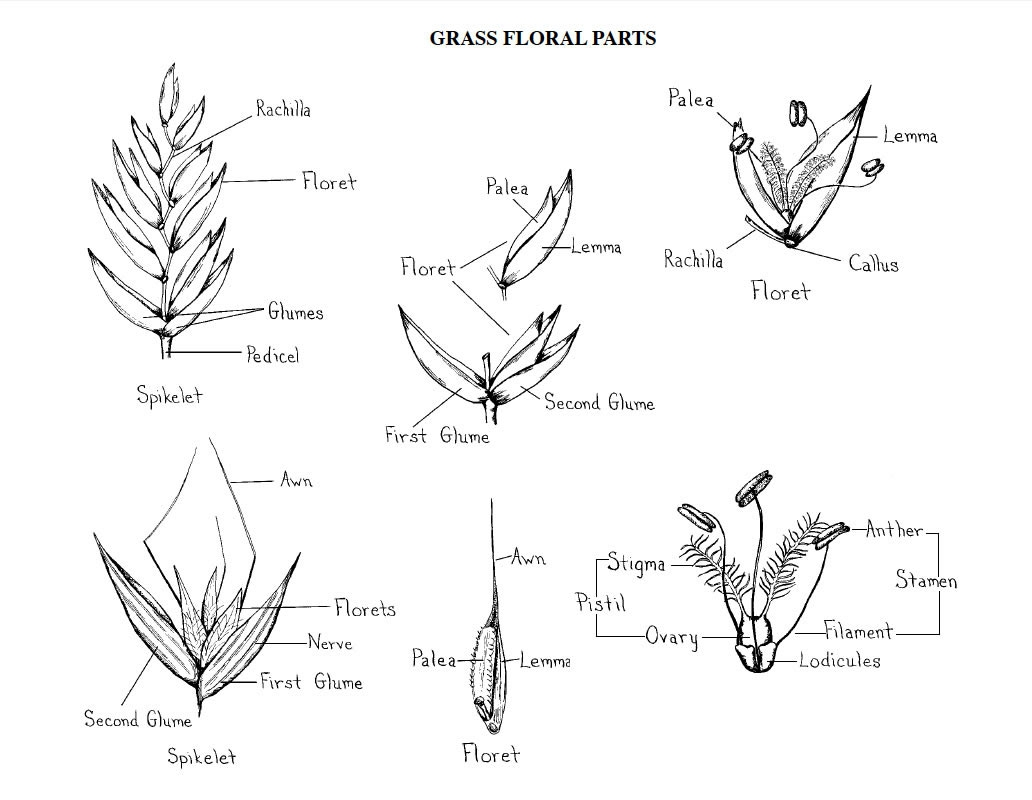 Seed Head/Inflorescence Shape
Spiked: is unbranched, and the spikelets are attached directly to the stem, lacking a stalk.
	Examples: Timothy and Bluebunch Wheatgrass
Tightly Branched: Can sometimes look like a spike but the spikelets are attached to the stem by a short stalk.
	Examples: Reed Canarygrass and Fescue Sedge
Loosely Branched or Diffuse: Have stalks or pedicels that are long such that each spikelet is well-separated from the others, giving them an open or airy appearance.
	Examples: Switchgrass and Witchgrass
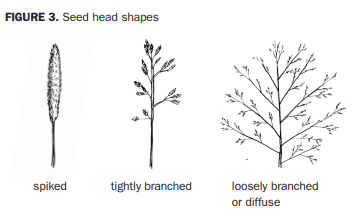 Sheaths
This is the lower part of the grass leaf - think of it as the outermost cylinder in the series of cylinders that make up a grass stem. 
Some grasses will have sheaths that are closed, open, overlapping or hairy. If hairs are present, they could be along the overlappings of the sheath or all over the outer surface of the sheath.
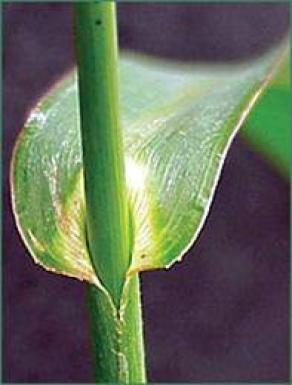 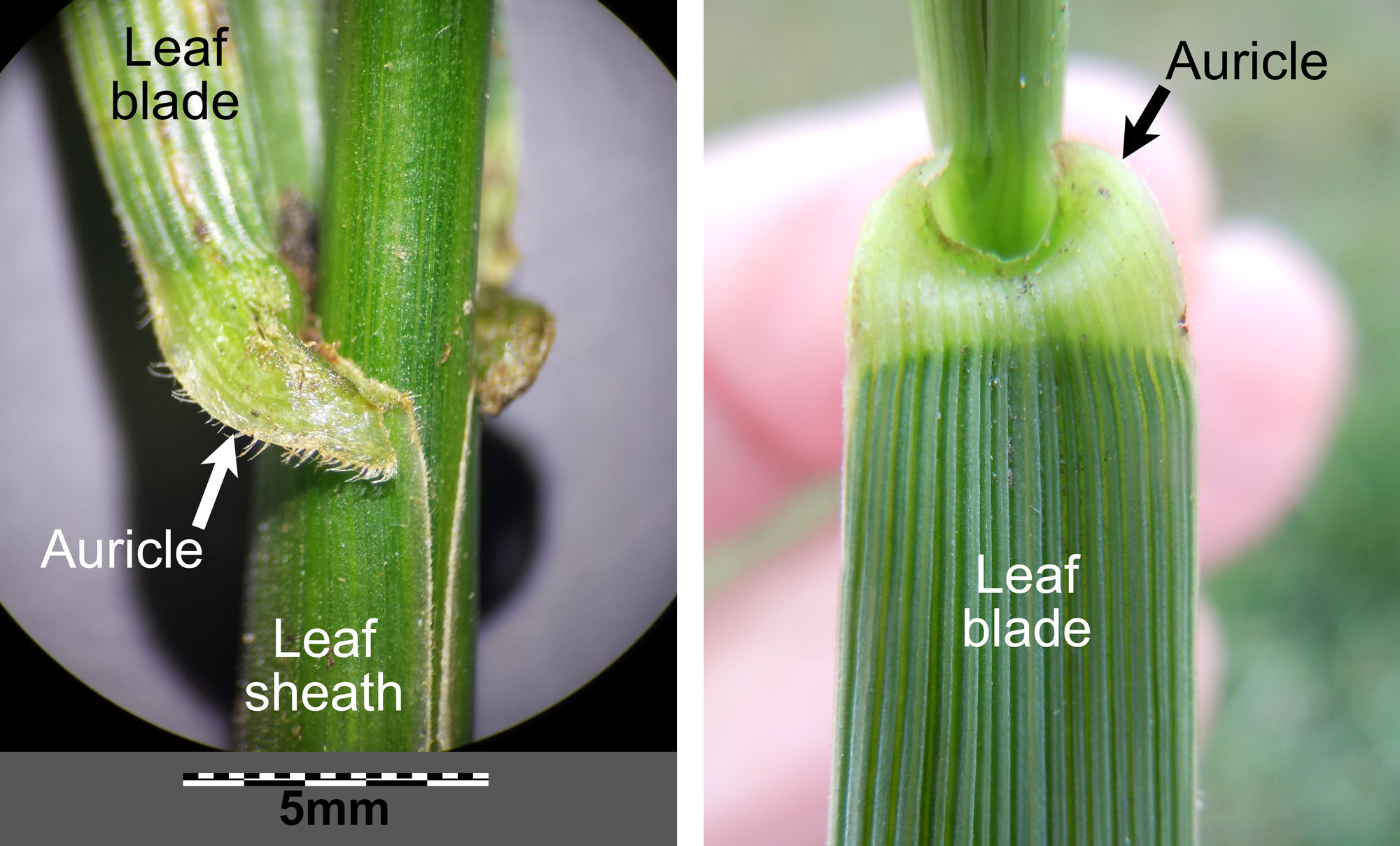 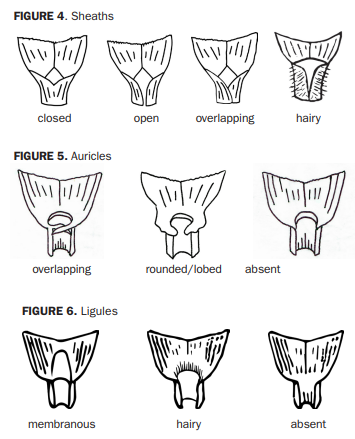 Auricles
Small outer-growths on either side of the leaf sheath-blade junction. 
If auricles are present, they can be clasping/claw-like, rounded/lobed or not there at all. 
These are easily broken off and dry up quickly, mostly observed on fresh plants.
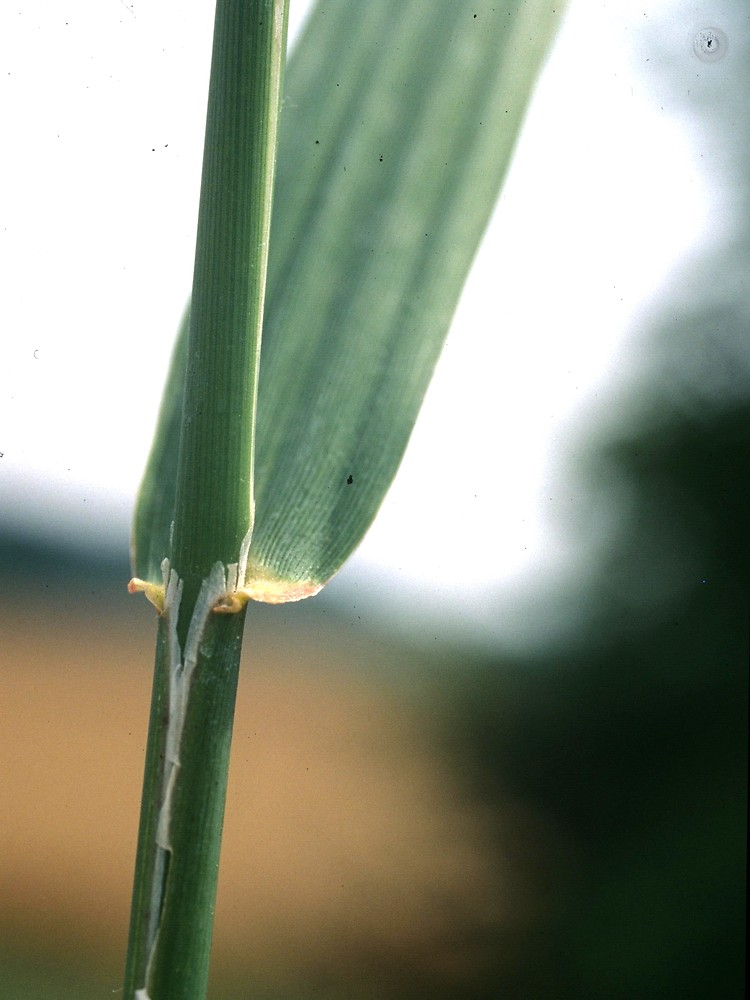 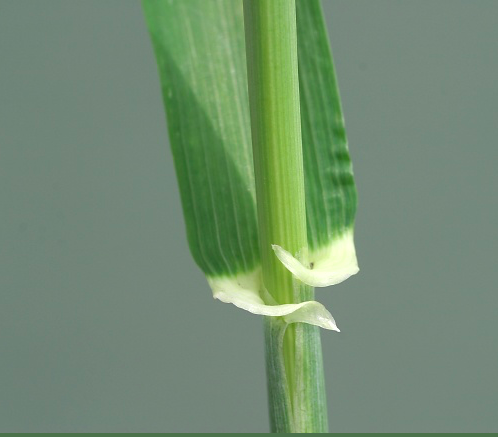 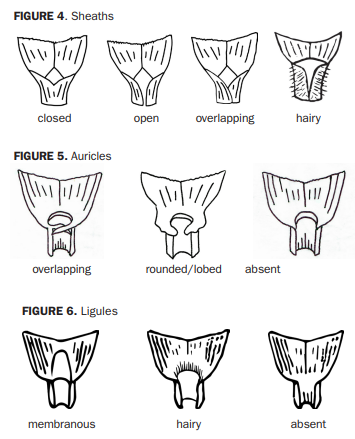 Ligules
A thin membrane or line of hairs on the inside of the leaf blade at the junction of the sheath and blade. 
If present, they can be described as membranous or hairy
Ligules are absent or very short in barnyard grass 
Needle-and-thread grass has a very distinct ligule
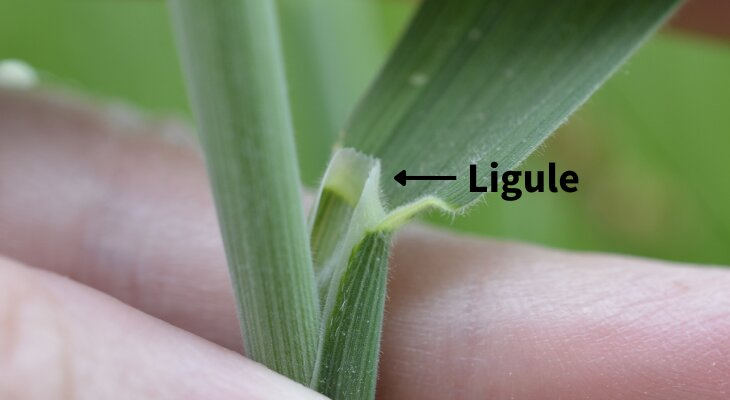 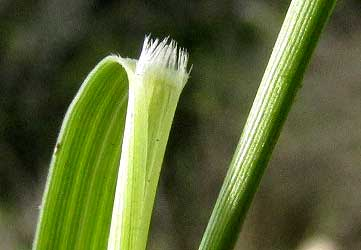 Awns
A slender bristle that is attached to some portion of the floret, usually the tip or back. Often remain attached to the seed and aid in dispersal. 
Types of grass can be divided into groups that have awns, are awn-tipped, have no awn and the length of the awn.
Wether the awn is bent or straight can also distinguish grass types.
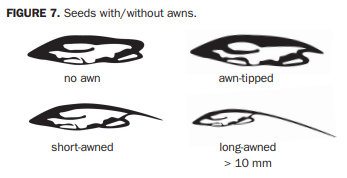 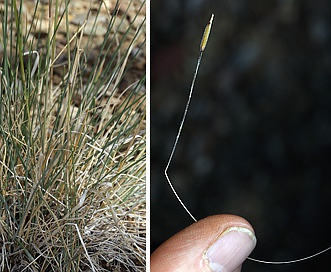 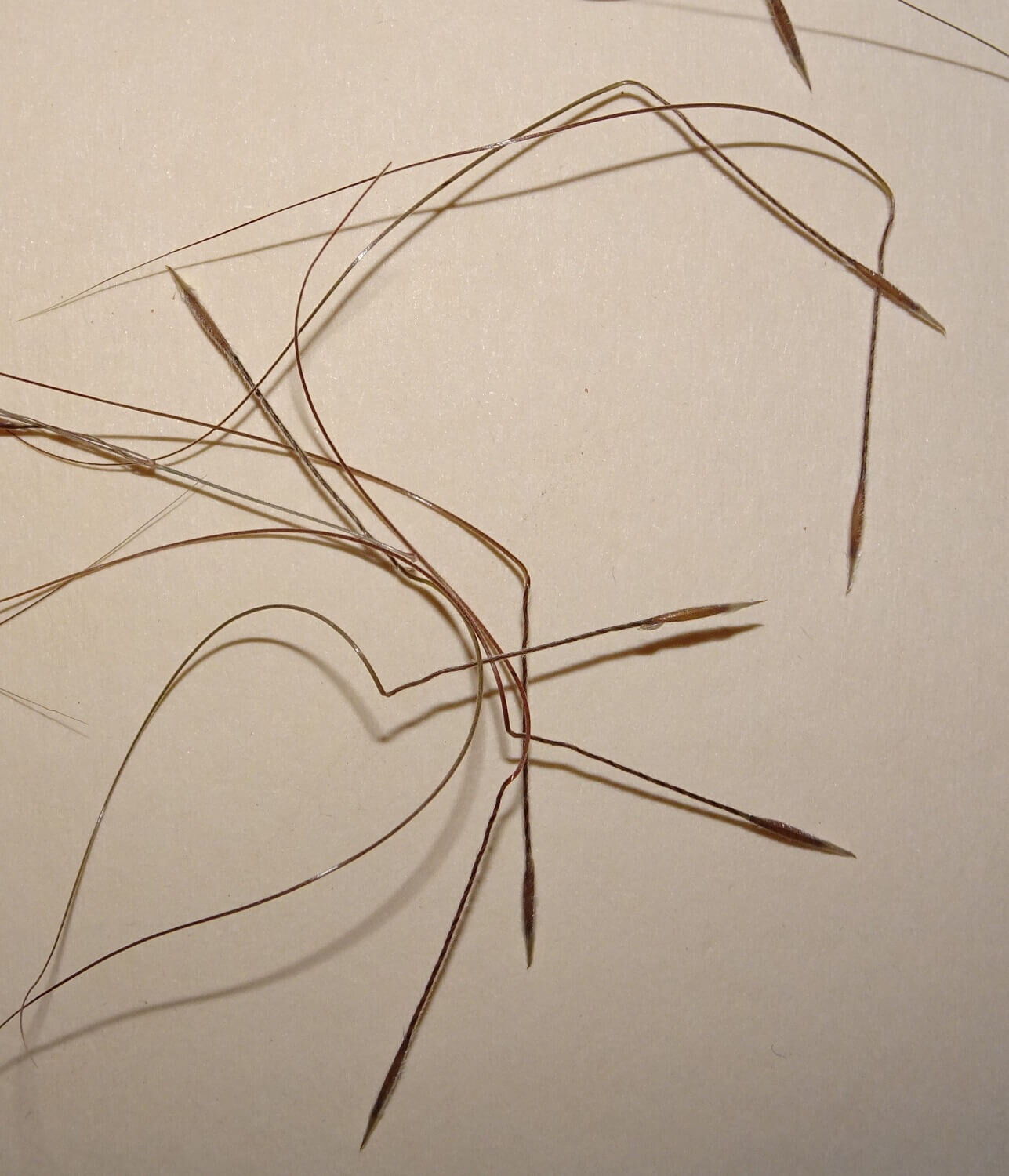 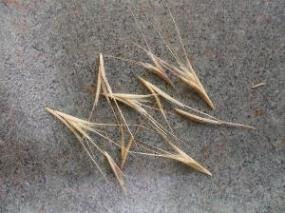 Important Vocab
Perennial: Perennials are typically cold-hardy plants that will return again in the spring
Annual: Annuals are plants that germinate, flower, set seed, and die all in one season
Increaser: Are lower producing, less palatable plant that also grow in the original climax community. They tend to “increase” and take the place of decreasers that weaken or die due to heavy grazing, drought or other range disturbances. 
Decreaser: Are high producing, palatable plants that grow in the original climax community. These plants decrease in relative abundance under continued heavy use. 
Invader: Are introduced plants or native plants that are rare in the climax plant community. They invade a site as the decreasers and increasers are reduced by grazing or other disturbances.
Grasses & Grass-Likes
Graminoid
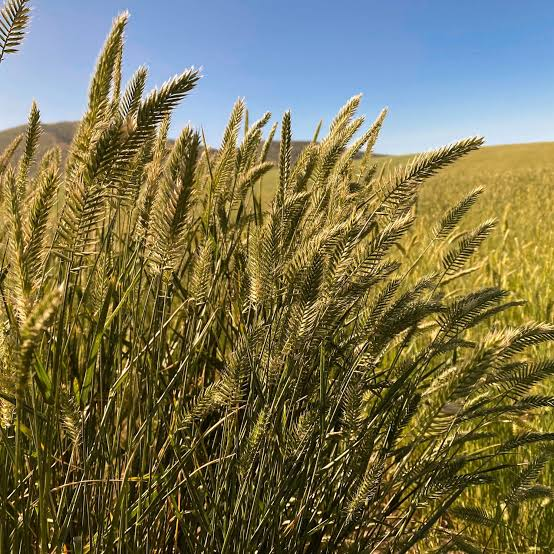 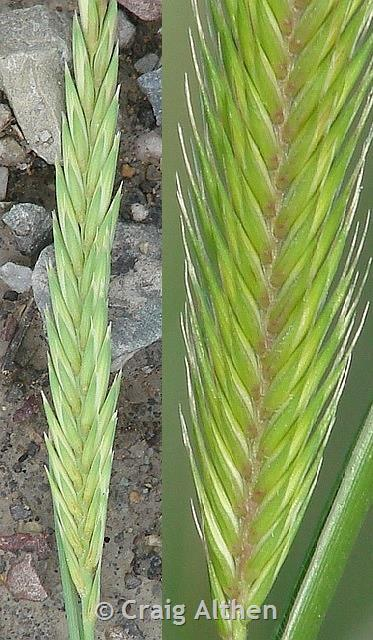 Crested Wheatgrass
Scientific Name: Agropyron Cristatum
Lifespan (LS): Perennial 
Origin (OP): Introduced 
Season (S): Cool - Season
Grazing Response (GR): Invader 

Normal plant height of 1½ - 3 feet
Flattened seed heads that vary in size, mostly 1¼ - 3¼ inches long
Moderately coarse leaves and flat when growing
Auricles present - tend to roll inward when dry
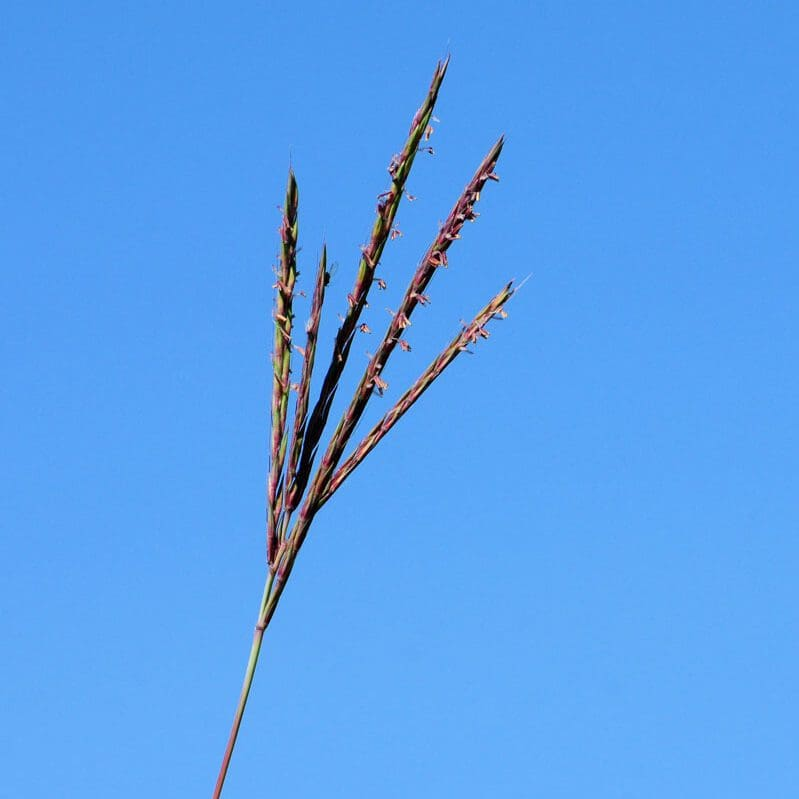 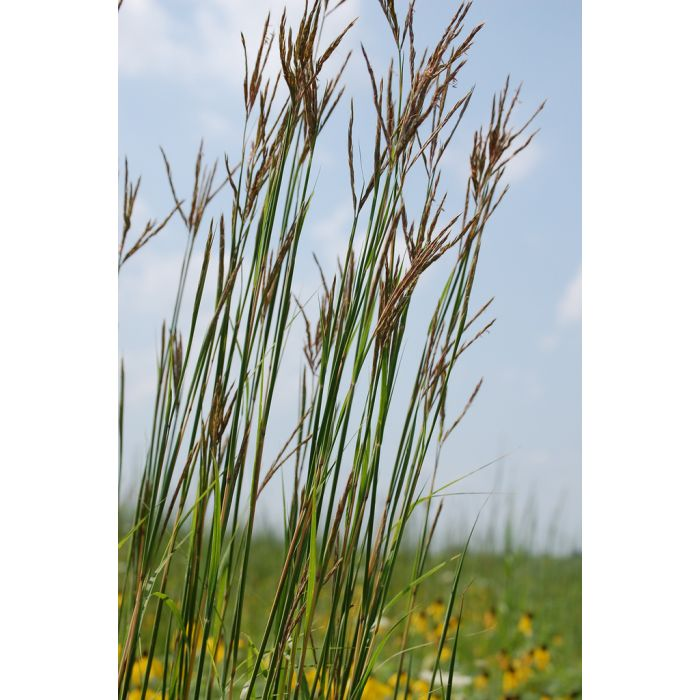 Big Bluestem
Scientific Name: Andropogon Gerardii
Lifespan (LS): Perennial 
Origin (OP): Native
Season (S): Warm - Season
Grazing Response (GR): Decreaser

Coarse stalks reaching 3-7 feet tall
Each stalk produces 1 or more hairy 3-6 fingered spikes (turkey foot), typically 1½-4 inches long 
Plant remains green throughout the summer, turning rusty red with maturity 
Don't confuse it with Sand Bluestem - looks very similar but can be distinguished by the yellow hairs on the seed heads and stems tend to be straw-colored
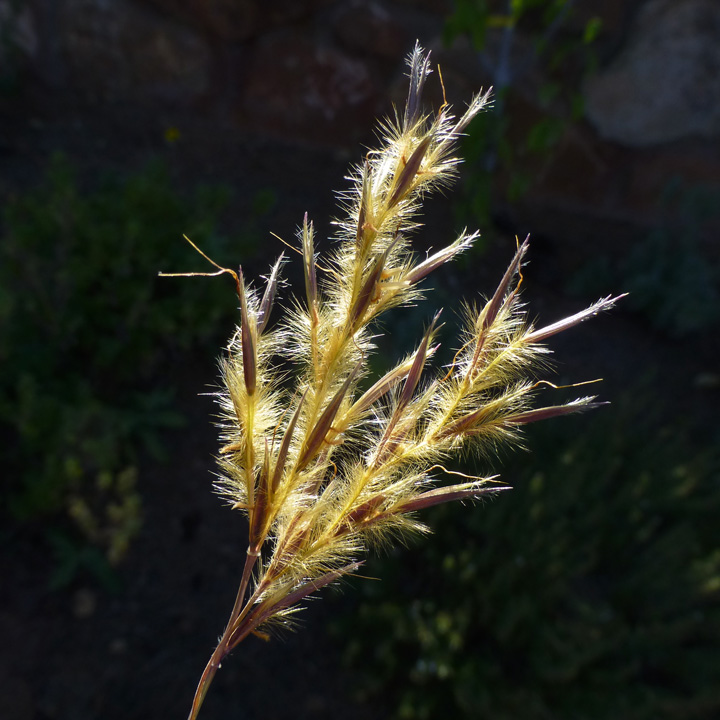 Sand Bluestem
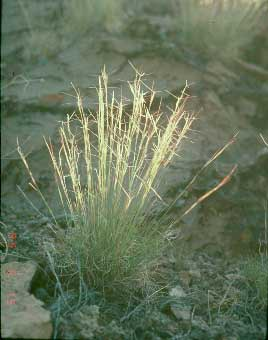 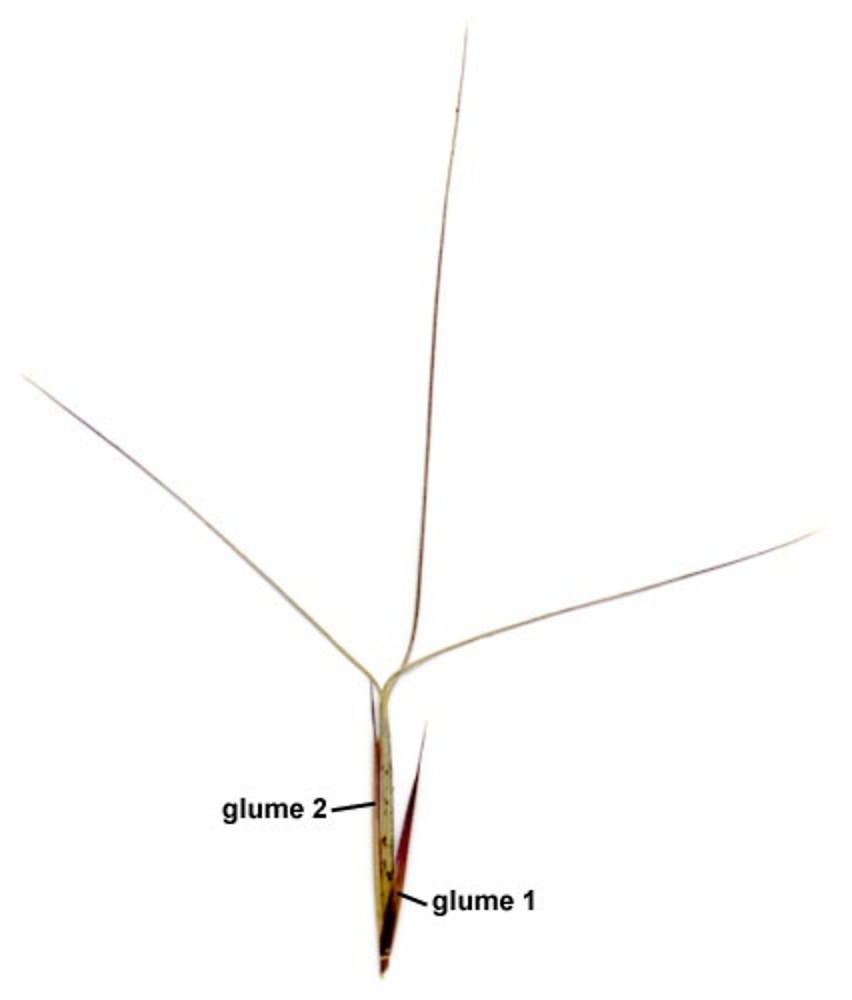 Red Threeawn
Scientific Name: Aristida Purpurea
Lifespan (LS): Perennial
Origin (OP): Introduced 
Season (S): Warm - Season
Grazing Response (GR): Invader

6-20 inches tall
3 long straight spreading awns per spikelets
Awns are purplish 
Numerous short leaves that are curly when dry
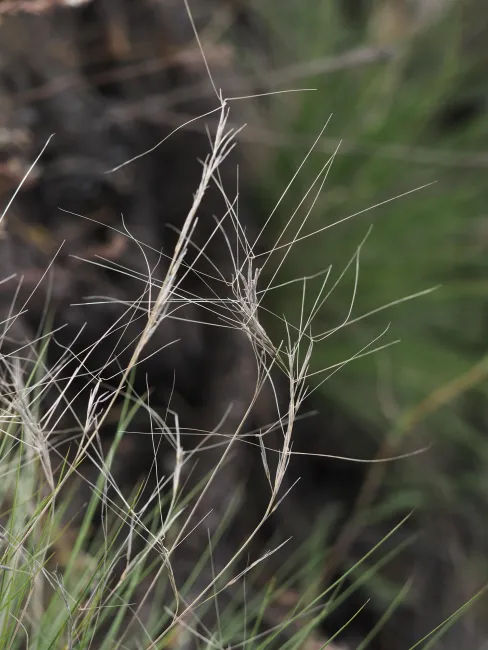 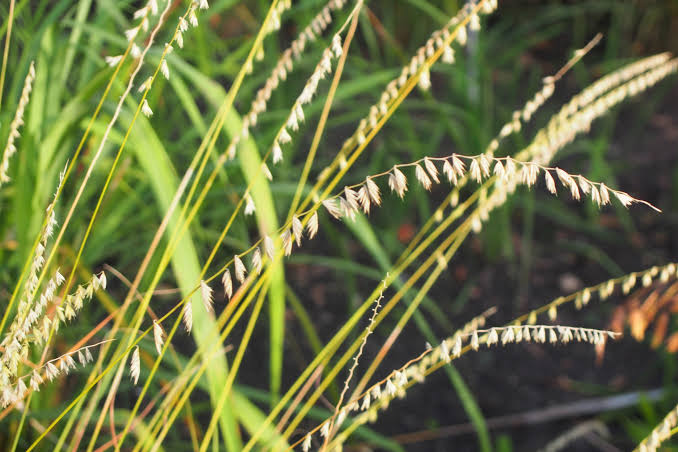 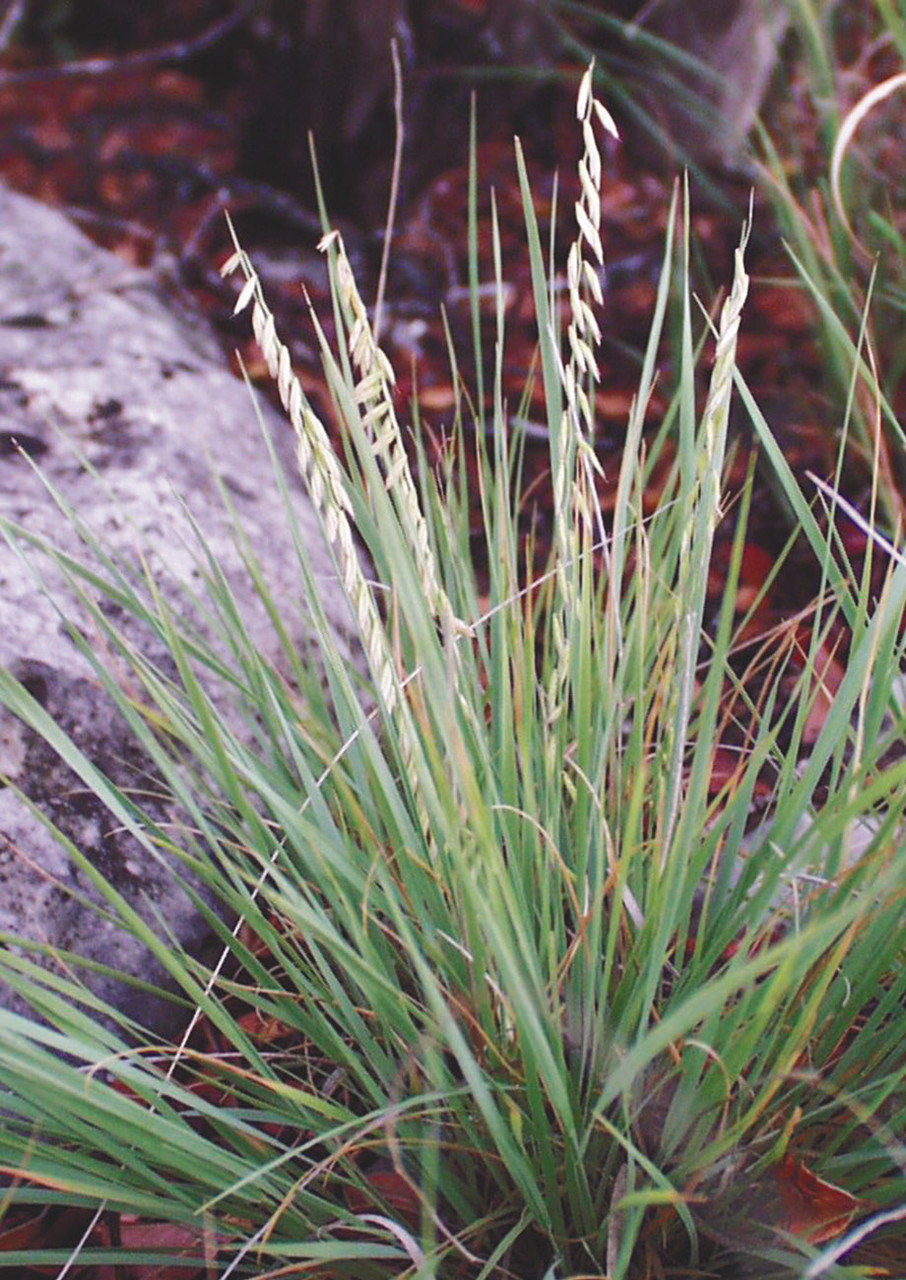 Sideoats Grama
Scientific Name: Bouteloua Curtipendula
Lifespan (LS): Perennial
Origin (OP): Native 
Season (S): Warm - Season
Grazing Response (GR): Increaser

Commonly 8-24 inches tall
Seed heads are short one-sided spikes, hand downward only on one side of the stalk
Leaf blades are normally flat with stiff hairs along the edges
Entire plant may take on a light reddish appearance in late summer/fall
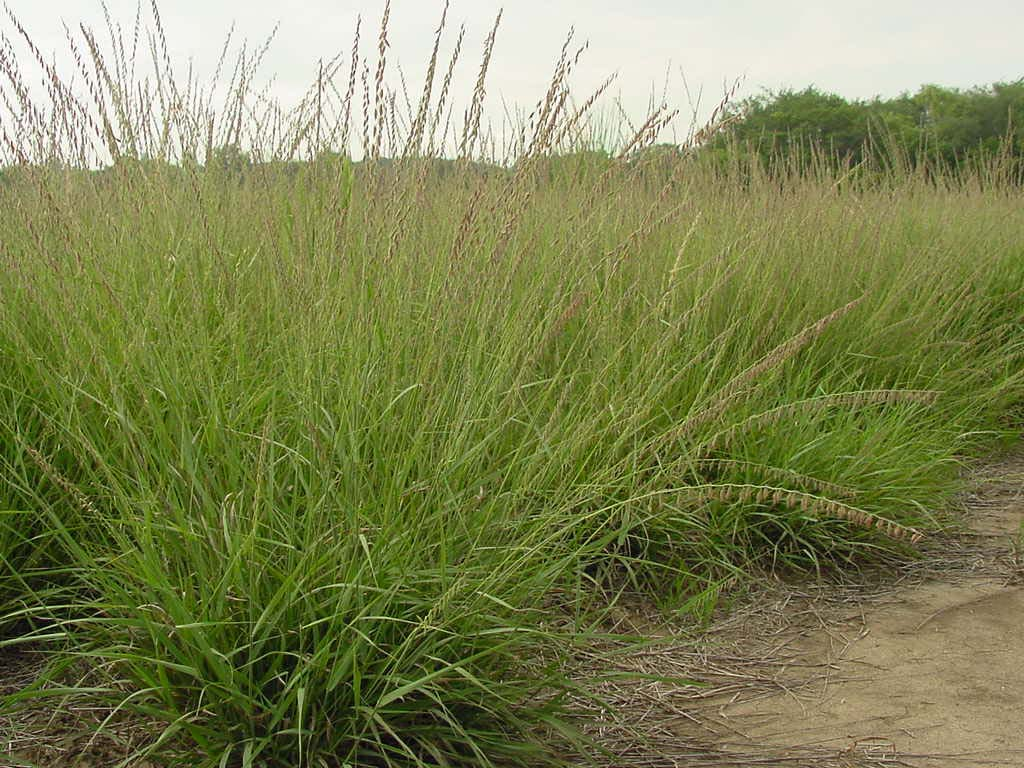 Blue Grama
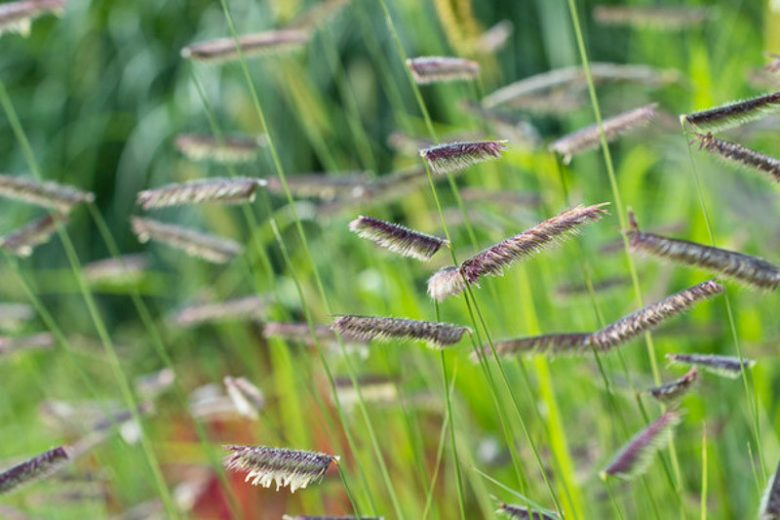 Scientific Name: Bouteloua Gracilis
Lifespan (LS): Perennial
Origin (OP): Native 
Season (S): Warm - Season
Grazing Response (GR): Increaser

4-18 inches tall
Each seed head bear 1 to 3 comb-shaped, one-sided spicate branches. Bluish-purple when young, straw-colored when mature 
Blue Grama leaf blades have hardly any hairs 
Difference between Blue & Hairy Grama - Hairy Grama has a needle like projection off the spicate branch
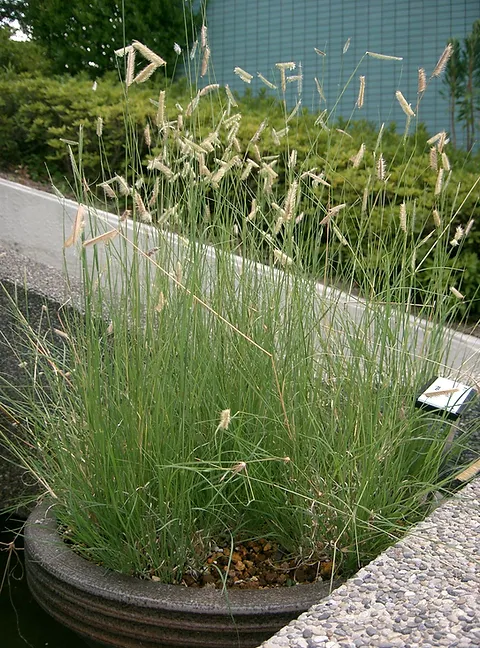 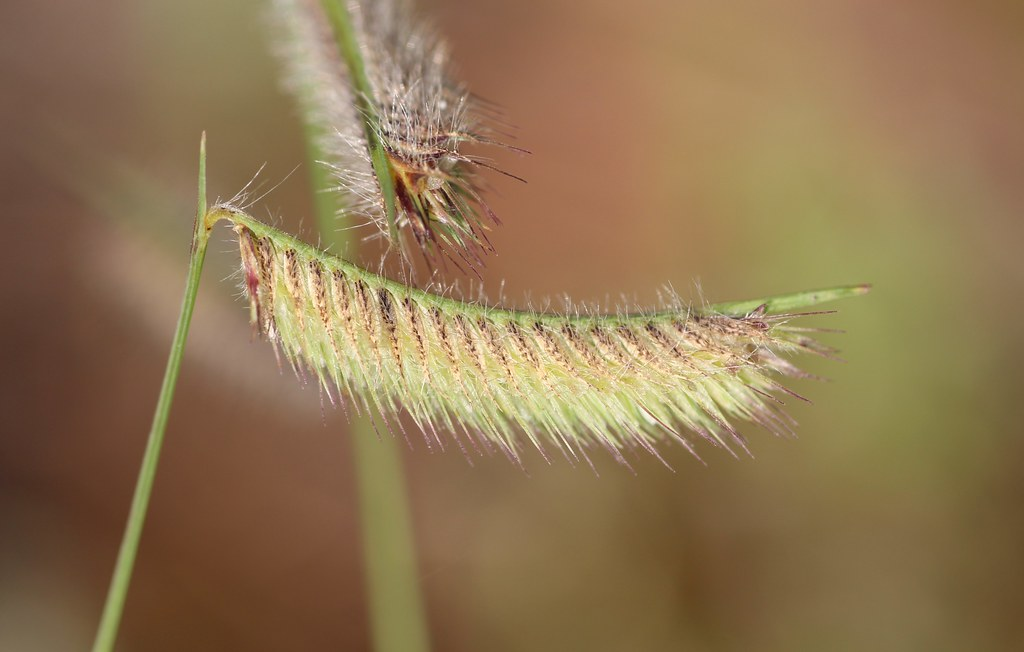 Hairy Grama
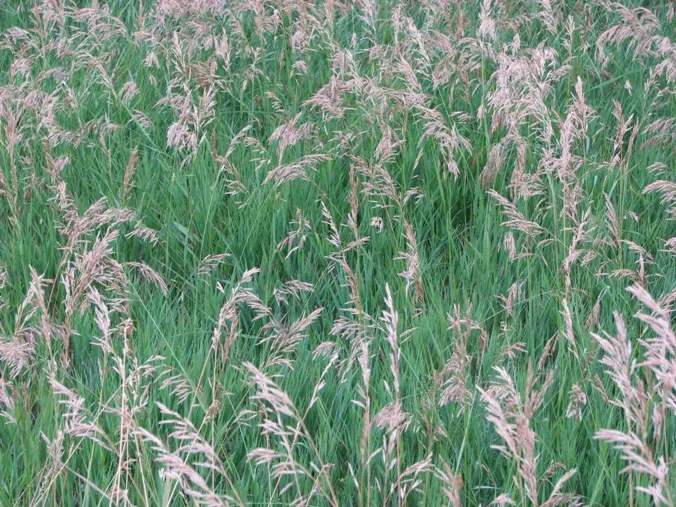 Smooth Bromegrass
Scientific Name: Bromus Inermis
Lifespan (LS): Perennial
Origin (OP): Introduced
Season (S): Cool - Season
Grazing Response (GR): Invader

May reach 4 feet tall
Leaves are flat, smooth and shiny 
An M shaped constriction about two thirds up the leaf blade 
Leaf sheaths are closed and tubular, open only near the top
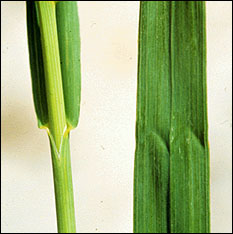 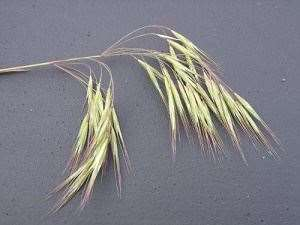 Downy Brome (also known as cheatgrass)
Scientific Name: Bromus Tectorum
Lifespan (LS): Winter Annual
Origin (OP): Introduced
Season (S): Cool - Season
Grazing Response (GR): Invader

Varies from 4 inches to 2 feet tall
Panicles vary in size, generally open and drooping with spikelets on very thin branches
Florets about a ½ inch long
Have a 2-toothed tip with an awn about a ½ inch long
Spikelets often are reddish-purple at maturity 
Gains can be infected with smut, making them swollen, black and sooty
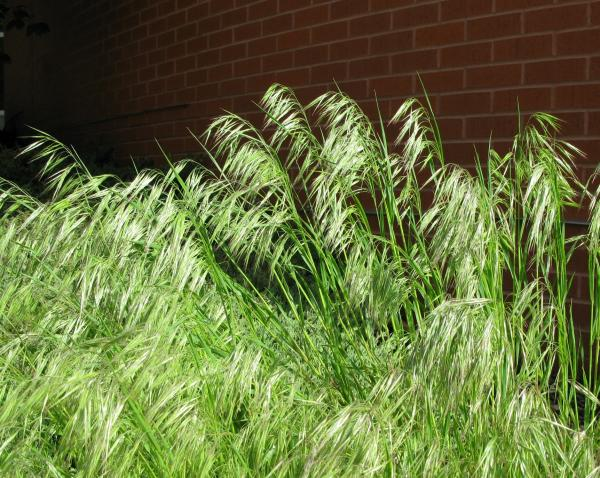 Buffalograss
Female
Male
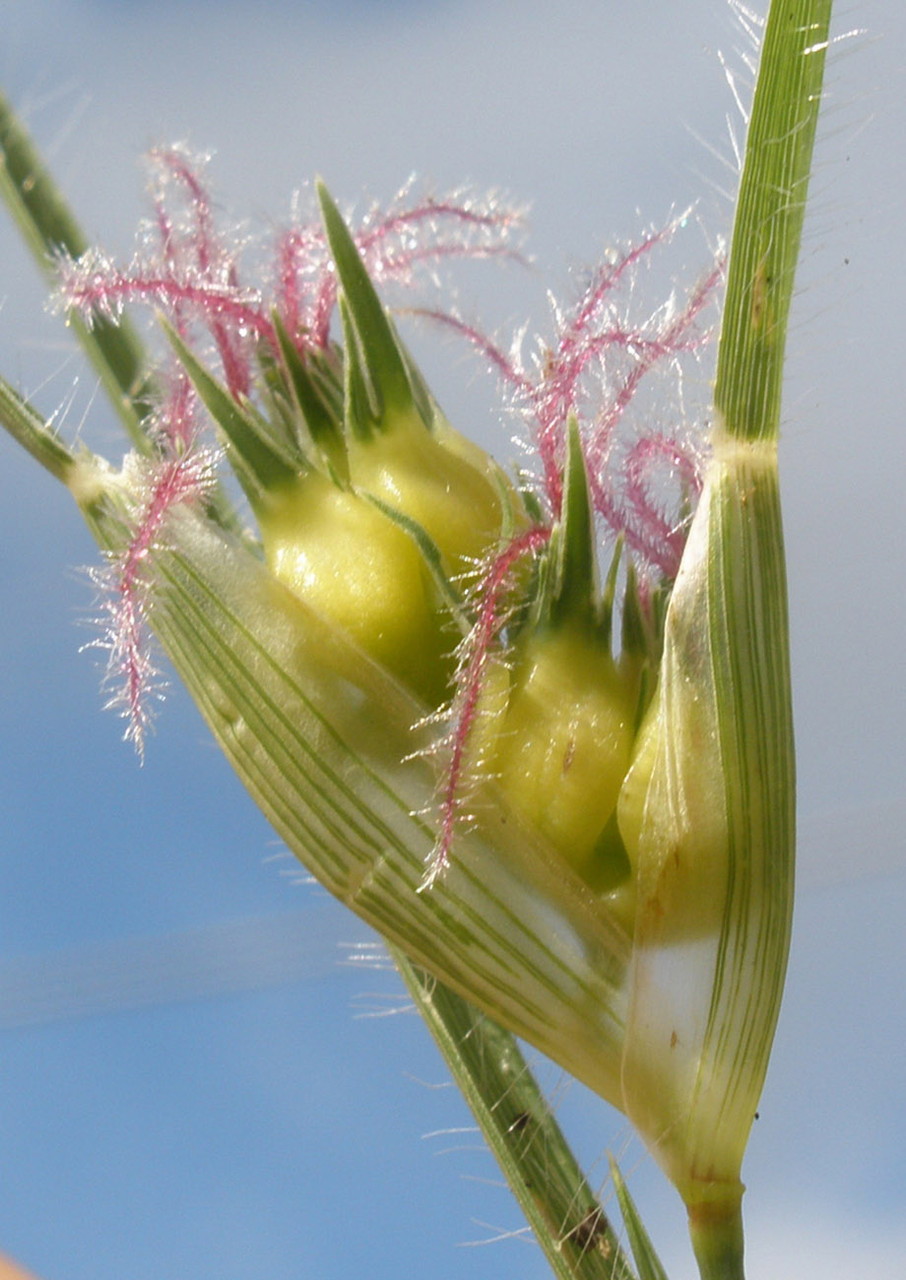 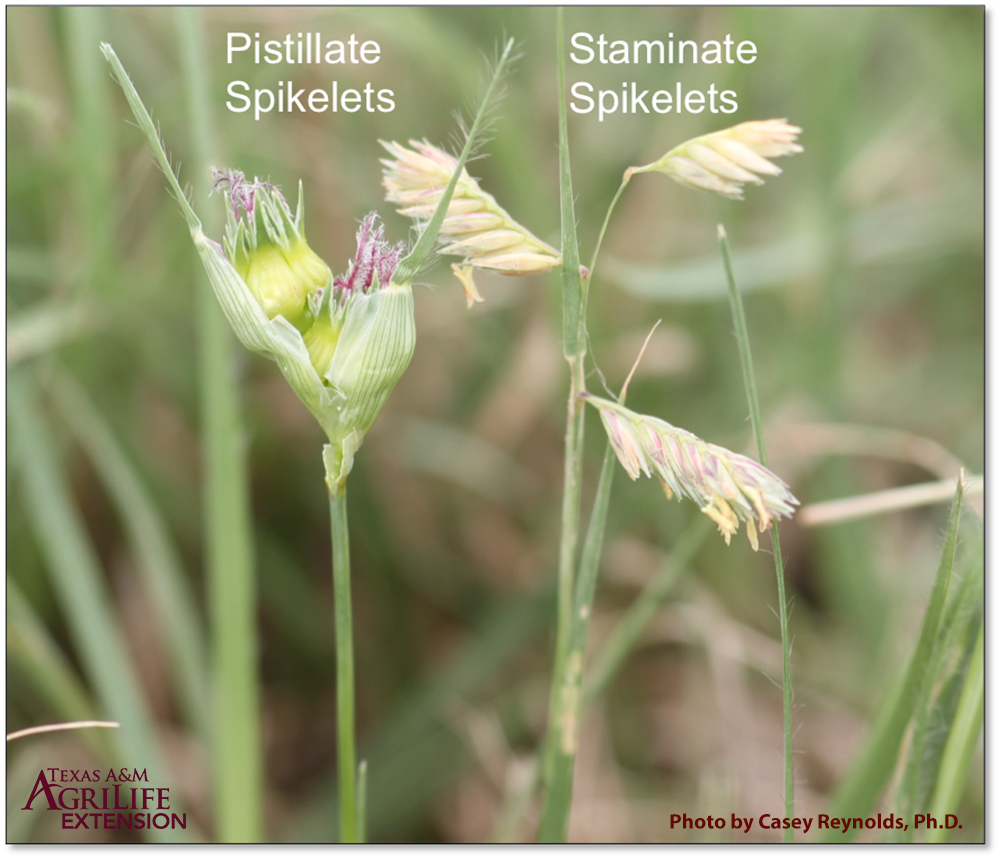 Scientific Name: Buchloe Dactyloides
Lifespan (LS): Perennial
Origin (OP): Native
Season (S): Warm - Season
Grazing Response (GR): Increaser

Leaves are hairy and curly
Hard to distinguish between Blue Grama which it often grows near. 
Blue Grama is often less hairy and rarely produces stolons
Female plants produce seed burs on short stems close to the ground 
Male spikes, look like miniature seed heads appearing on thin stalks 
One of the few to reproduce by above ground stems call stolons
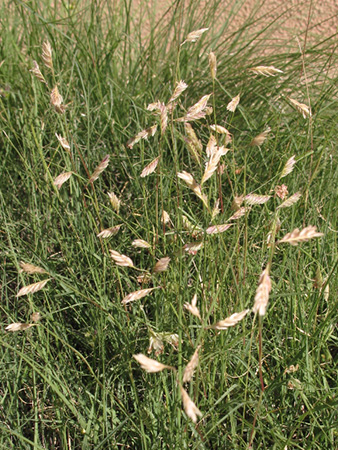 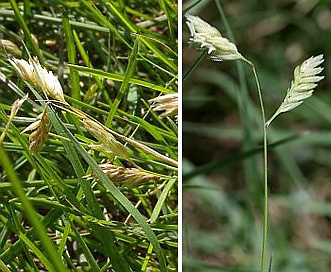 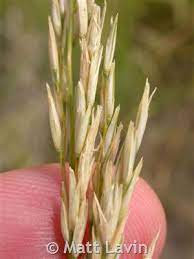 Prairie Sandreed
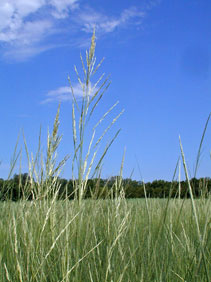 Scientific Name: Calamovilfa Longifolia
Lifespan (LS): Perennial
Origin (OP): Native
Season (S): Warm - Season
Grazing Response (GR): Decreaser/Increaser

2-5 feet tall
Inflorescence is a narrow panicle of erect branches that are pale green or tan and smooth. 6-18 inches long
Florets has a ring of hairs 
Hairy sheath
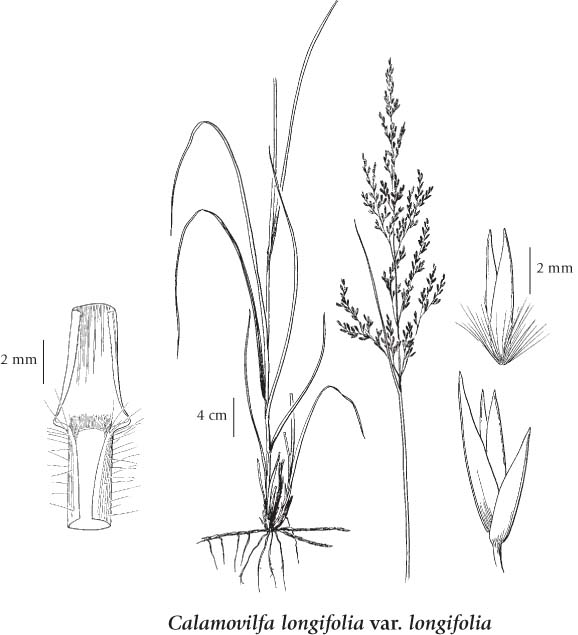 Sandbur
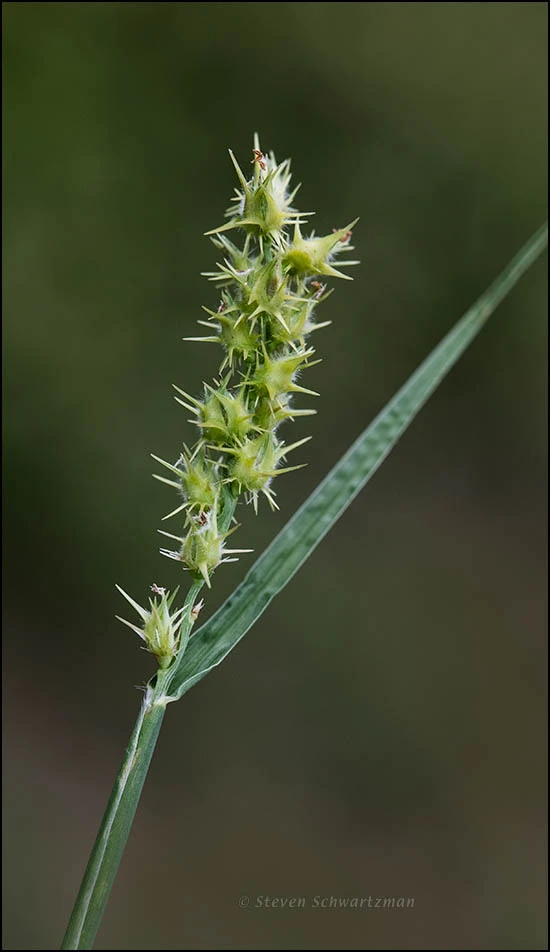 Scientific Name: Cenchrus Longispinus
Lifespan (LS): Annual
Origin (OP): Native
Season (S): Warm - Season
Grazing Response (GR): Invader

Identifiable by its sharply spined burs. 6-20 burs per stem or branch
10-20 inches long and often widely spread
Undesirable for grazing and can decrease the value of sheep fleeces when infested with burs.
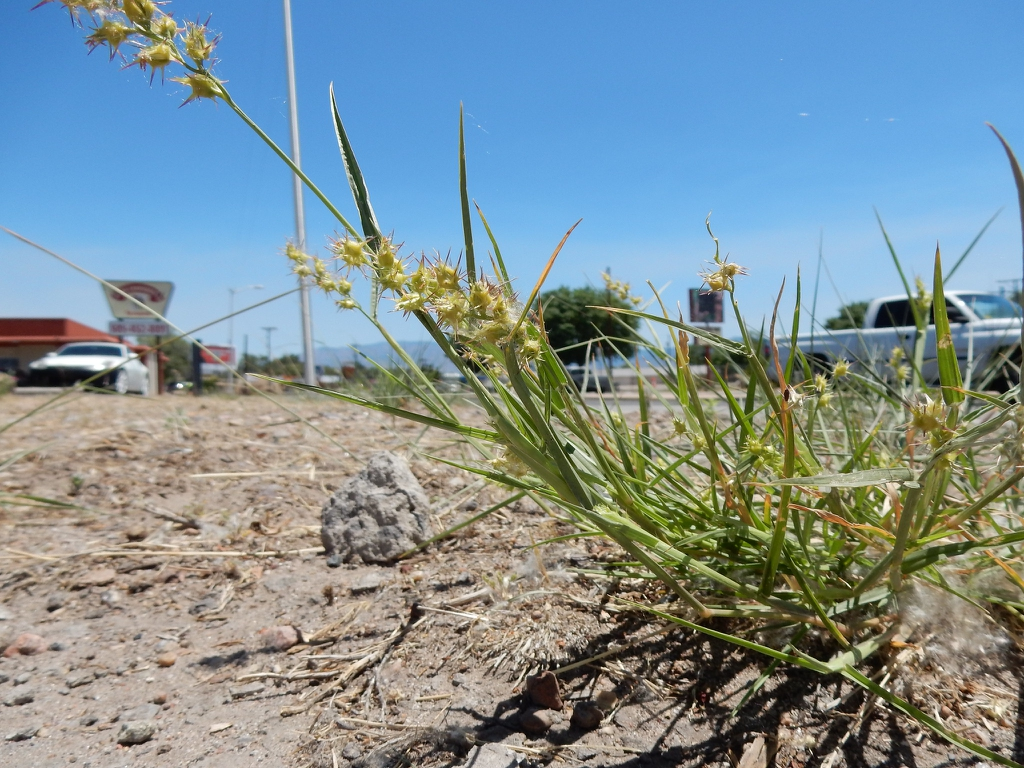 Barnyardgrass
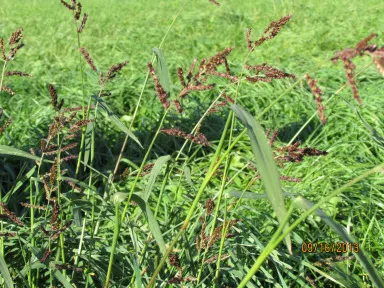 Scientific Name: Echinochloa Muricata
Lifespan (LS): Annual
Origin (OP): Introduced
Season (S): Warm - Season
Grazing Response (GR): Invader

Grows to 40 inches tall
Panicles are 3-9 inches long
Densely flowered, spreading branches
Absent ligules
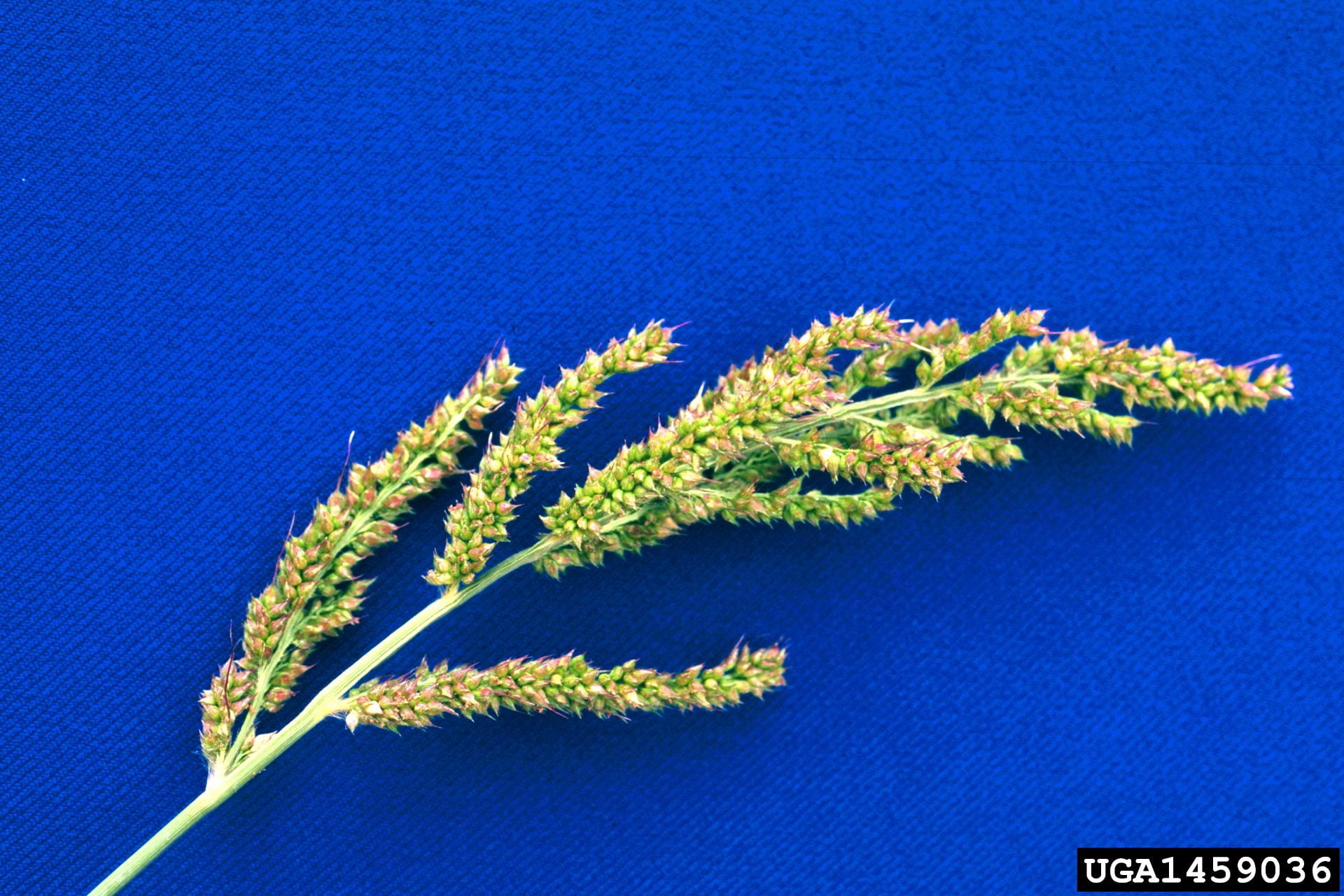 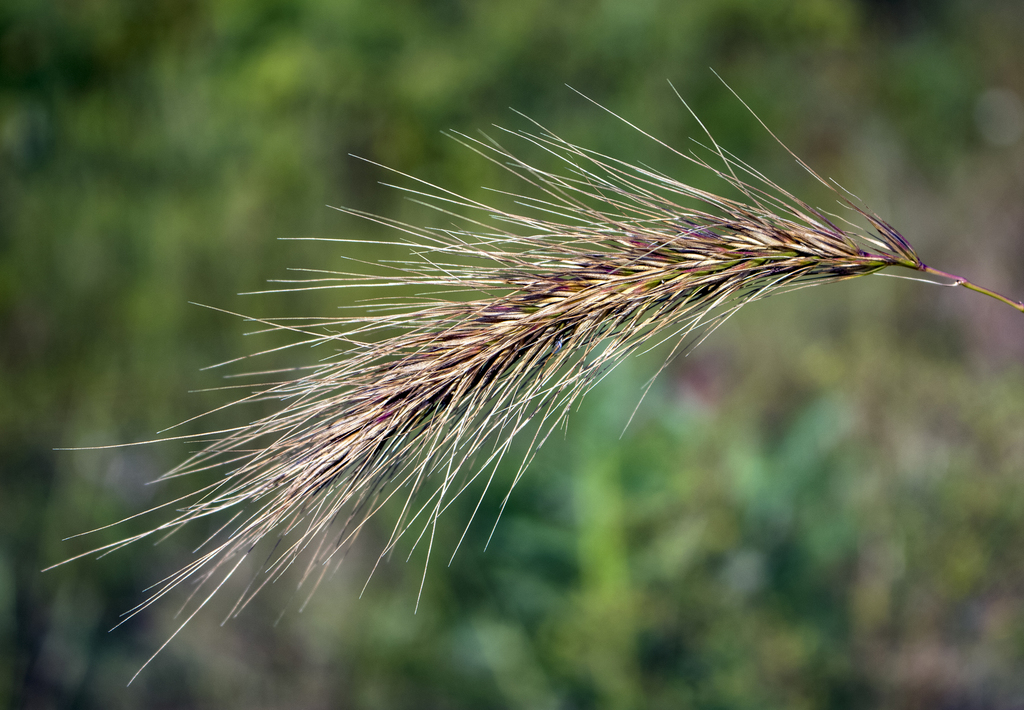 Canada Wildrye
Scientific Name: Elymus Canadensis
Lifespan (LS): Perennial
Origin (OP): Native
Season (S): Cool - Season
Grazing Response (GR): Decreaser

 2 - 5 ft tall
Dropping spikelet 
Long awns that will curve outward at maturity 
Seed heads & leaves turn russet to tan going into late summer
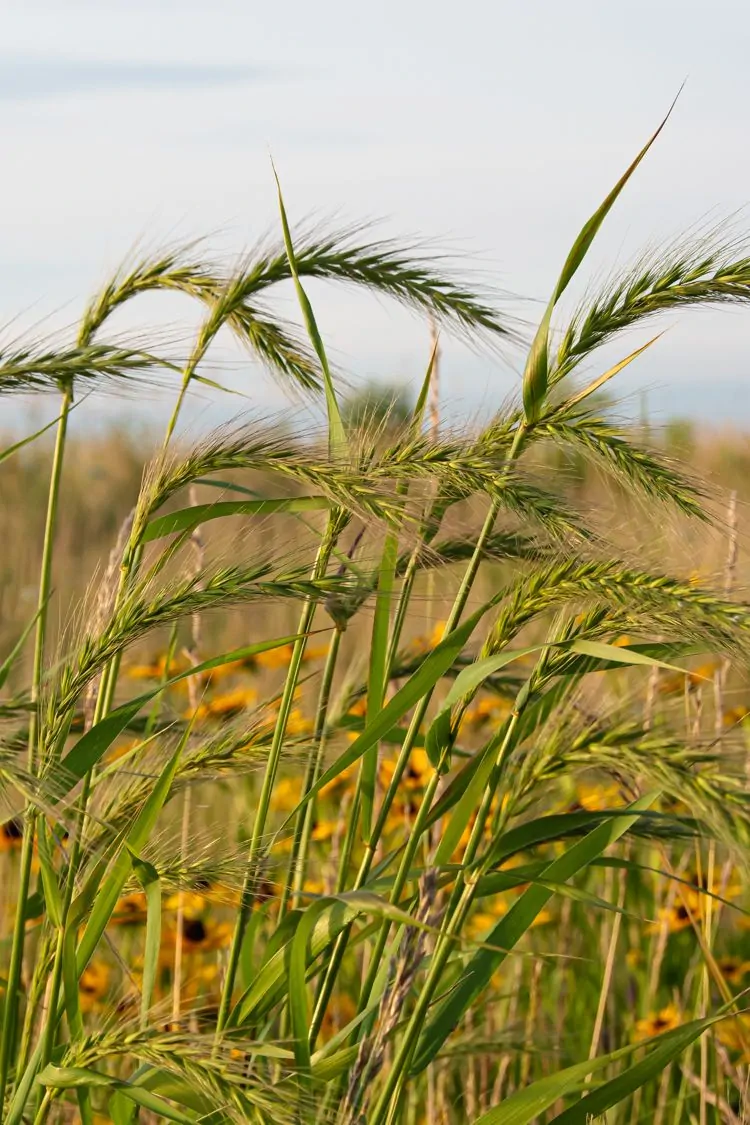 Squirreltail
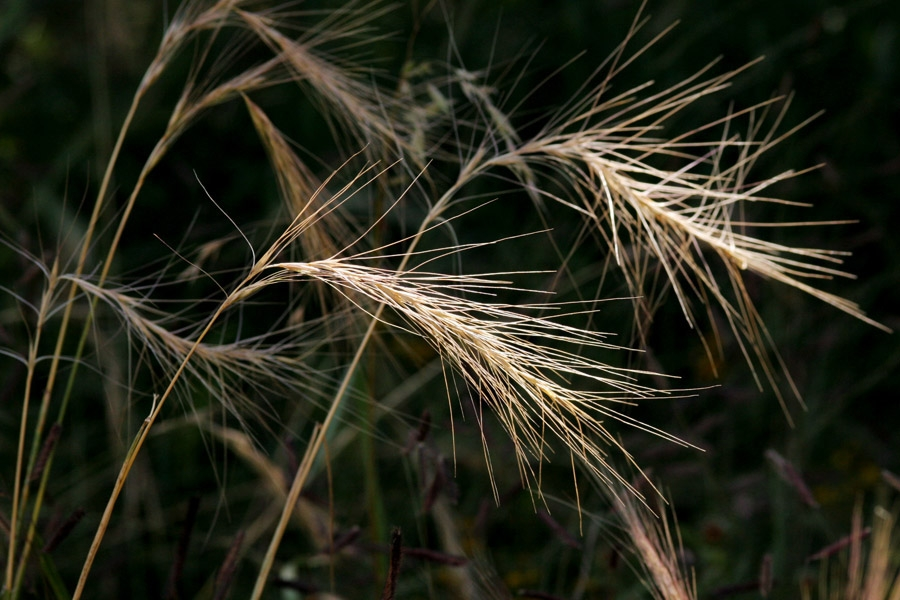 Scientific Name: Elymus Elymoides
Lifespan (LS): Perennial
Origin (OP): Native
Season (S): Cool - Season
Grazing Response (GR): Increaser

Distinguishable by its bristly head
Leaves are sometimes hairy 
Turns tan and easily pulls apart 
Stiff awns that will curve outward and down at maturity
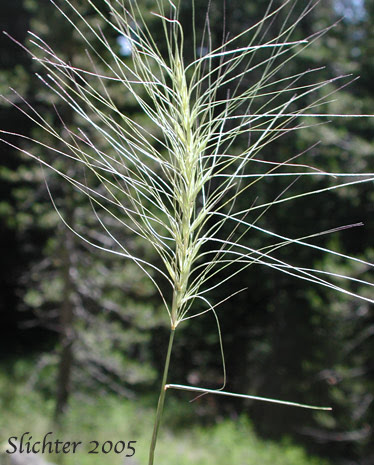 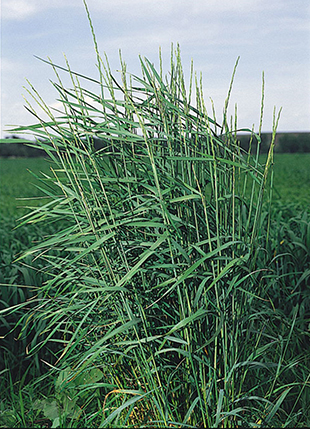 Slender Wheatgrass
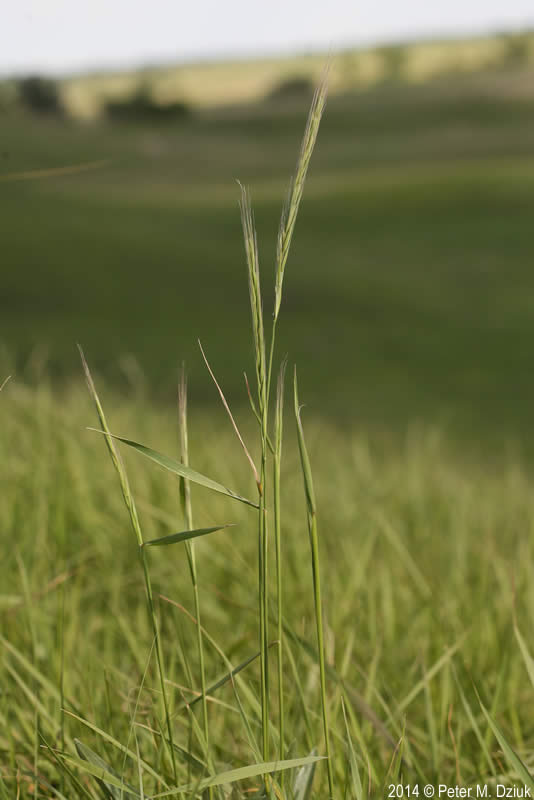 Scientific Name: Elymus Trachycaulus
Lifespan (LS): Perennial
Origin (OP): Native
Season (S): Cool - Season
Grazing Response (GR): Decreaser

2 - 4 ft tall
Gets it name due to its spicate inflorescence
Leaves and stems can have a purplish tint
There is the beardless and bearded slender wheatgrass
Beardless has short awns
Bearded has long awns
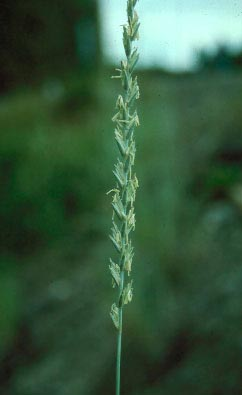 Intermediate Wheatgrass
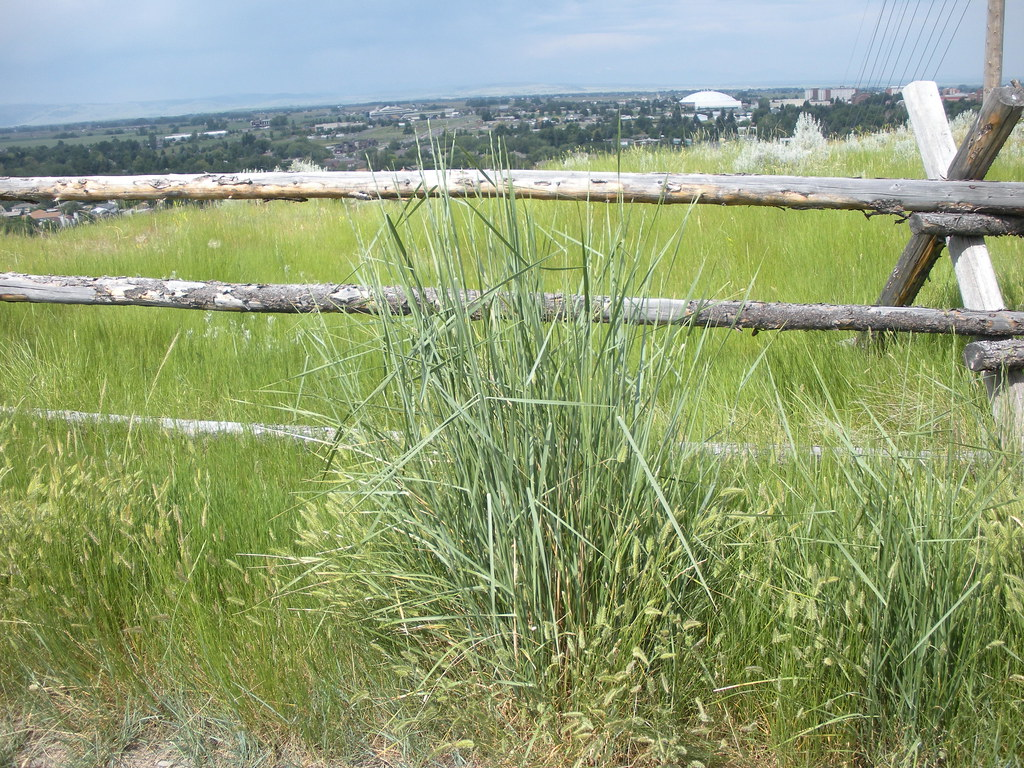 Scientific Name: Elytrigia Intermedia
Lifespan (LS): Perennial
Origin (OP): Introduced
Season (S): Cool - Season
Grazing Response (GR): Invader

2 - 4 ½ ft tall
Inflorescence is a spike 4 - 8 inches long with slightly overlapping spikelets
Auricles are present and clasping  
Can be confused with western wheatgrass
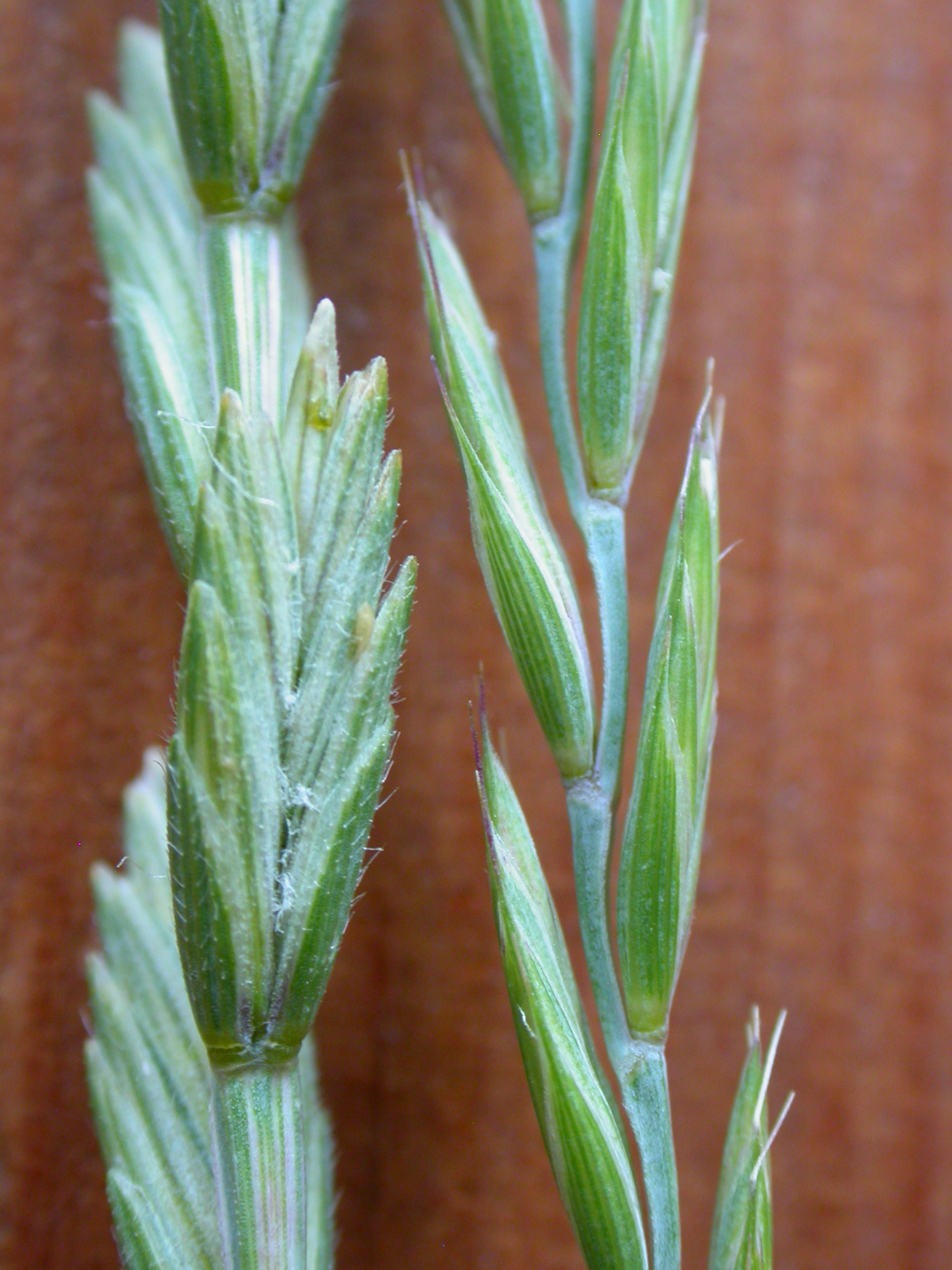 Stinkgrass
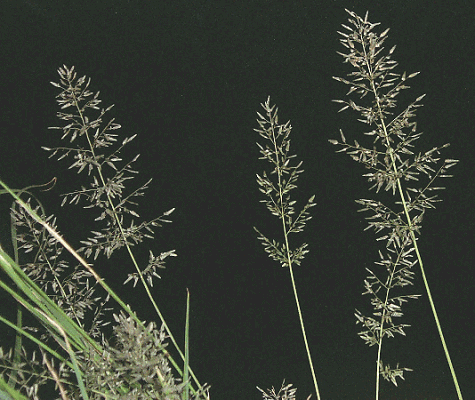 Scientific Name: Eragrostis Cilianensis
Lifespan (LS): Annual
Origin (OP): Introduced
Season (S): Warm - Season
Grazing Response (GR): Invader

4 - 18 inches tall
Many - branched 
Spreading outward from the base of the plant
Ligule is a dense ring of short hairs 
Gives off a characteristic disagreeable odor
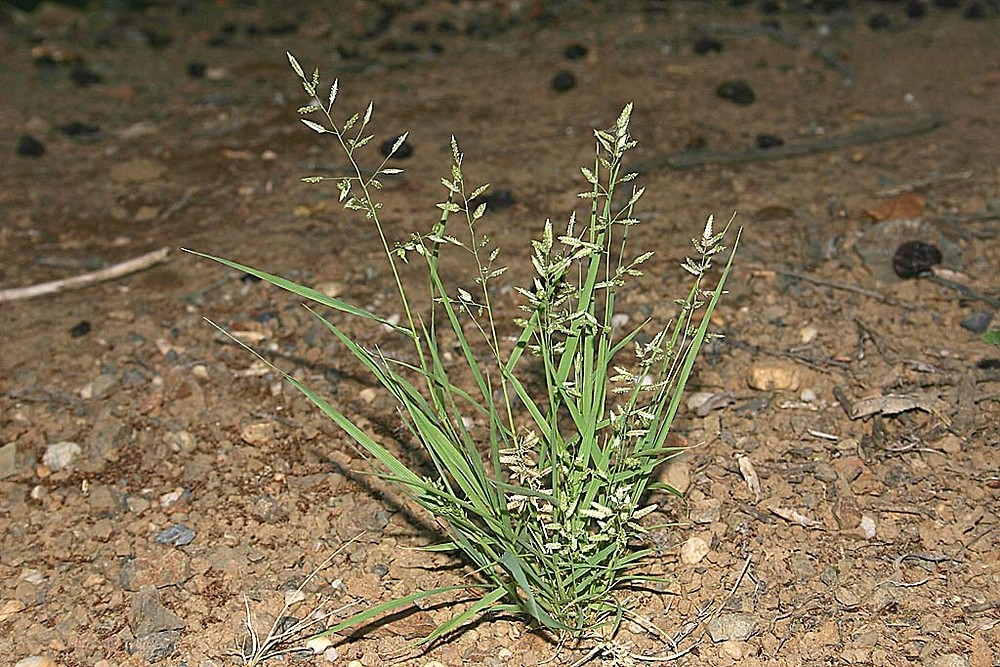 Foxtail Barley
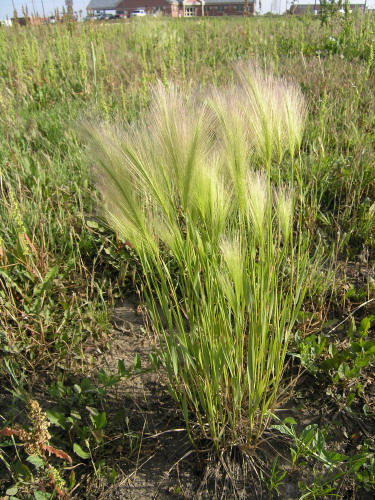 Scientific Name: Hordeum Jubatum
Lifespan (LS): Perennial
Origin (OP): Native
Season (S): Cool - Season
Grazing Response (GR): Increaser

8 - 30 inches tall
Easily identified due to its drooping seedhead with many fine, long, soft, straight awns
Awns break apart as plant matures 
Also known as squirreltail barley
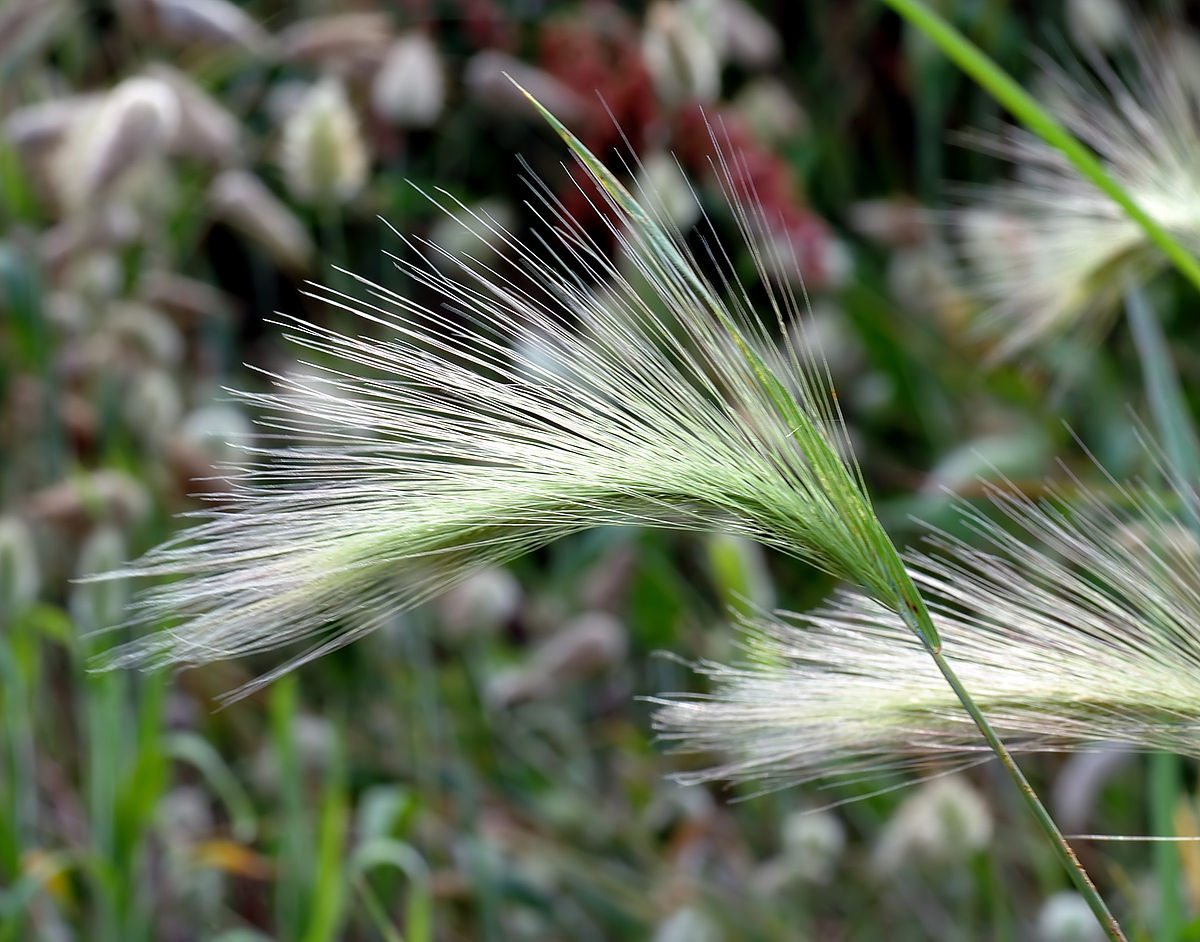 Junegrass
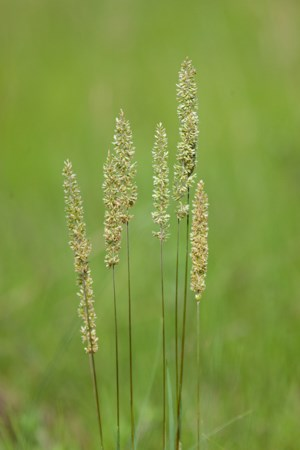 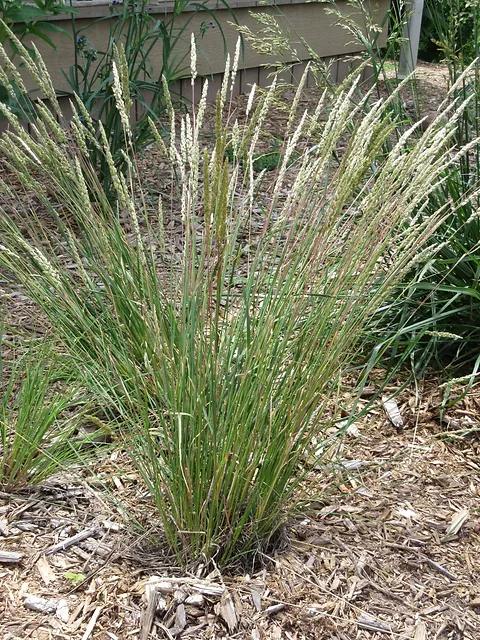 Scientific Name: Koeleria Macrantha
Lifespan (LS): Perennial
Origin (OP): Native
Season (S): Cool - Season
Grazing Response (GR): Decreaser

6 - 20 inches tall
Condensed panicles that open slightly during flowering
After pollination, they contract to become narrow and spike-like
Also known as prairie junegrass
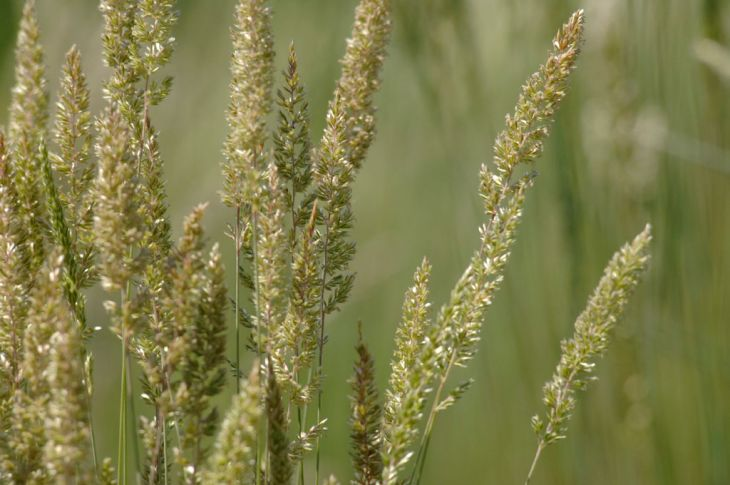 Plains Muhly
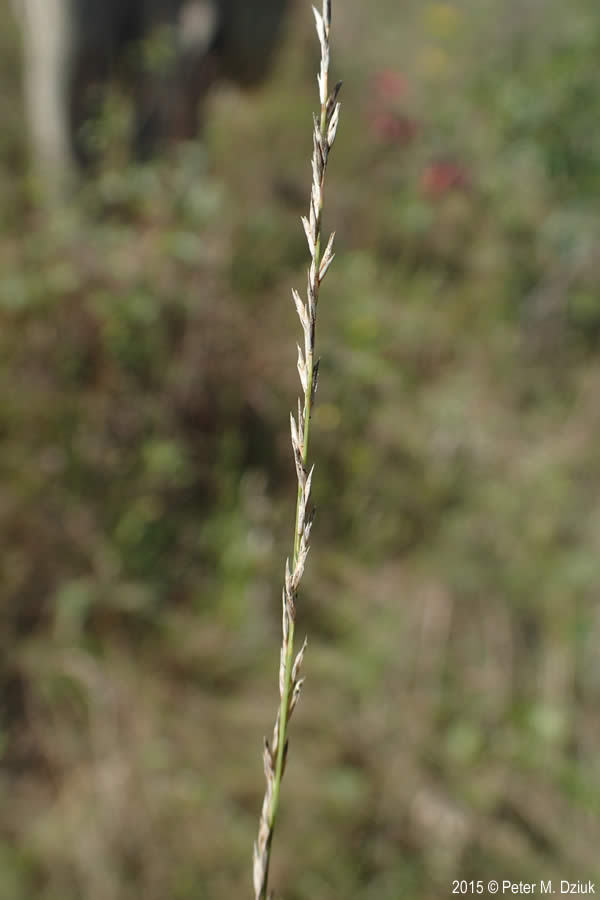 Scientific Name: Muhlenbergia Cuspidata 
Lifespan (LS): Perennial
Origin (OP): Native
Season (S): Warm - Season
Grazing Response (GR): Decreaser

6 - 12 inches tall
Stems arise from a hard, knotty base
Very narrow inflorescence 
Leaf blades are narrow and hairless
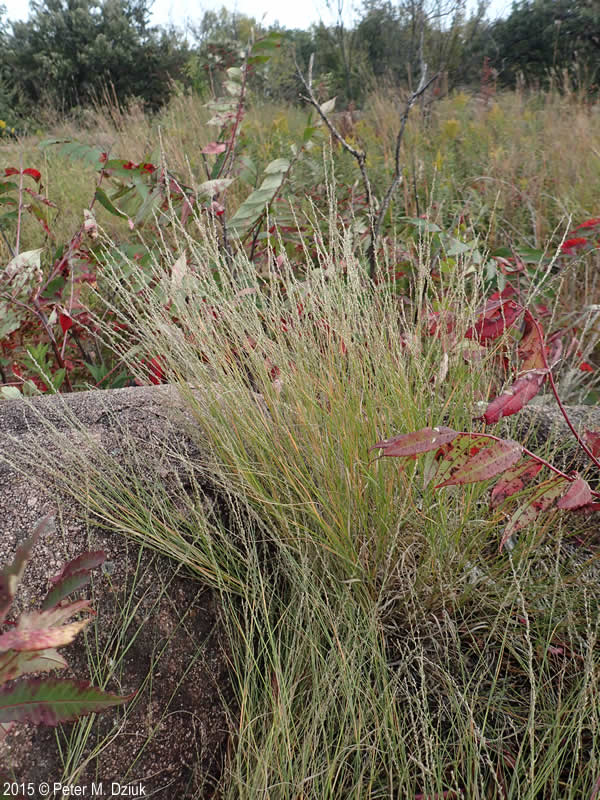 Indian Ricegrass
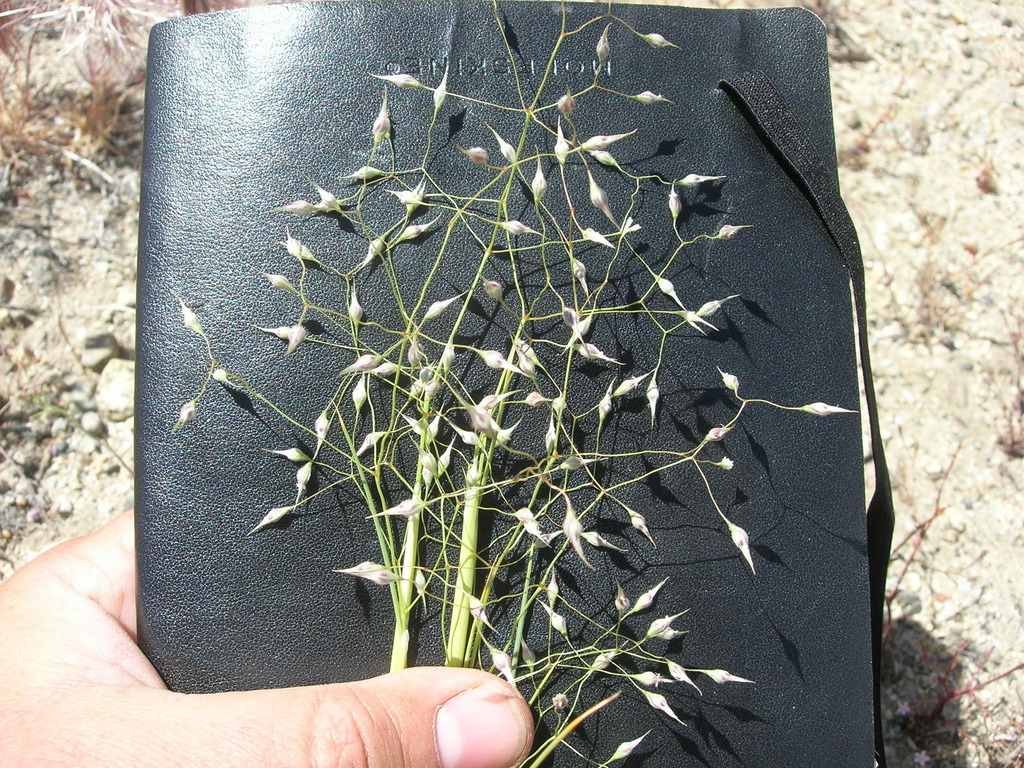 Scientific Name: Oryzopsis Hymenoides
Lifespan (LS): Perennial
Origin (OP): Native
Season (S): Cool - Season
Grazing Response (GR): Decreaser

1- 2 feet tall
Broad, open panicles
Branches support 1 flowered spikelet
More common in sands and sandy soils
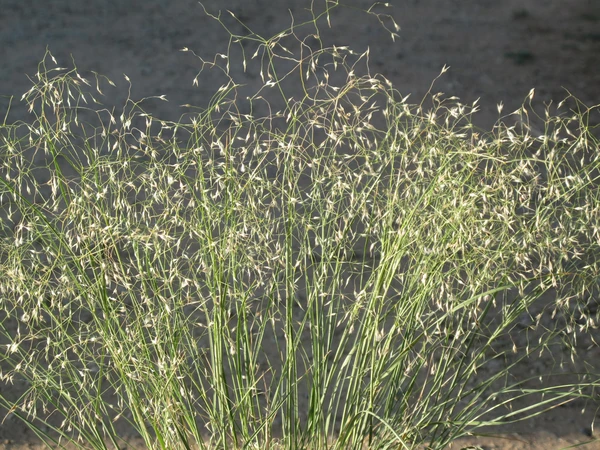 Witchgrass
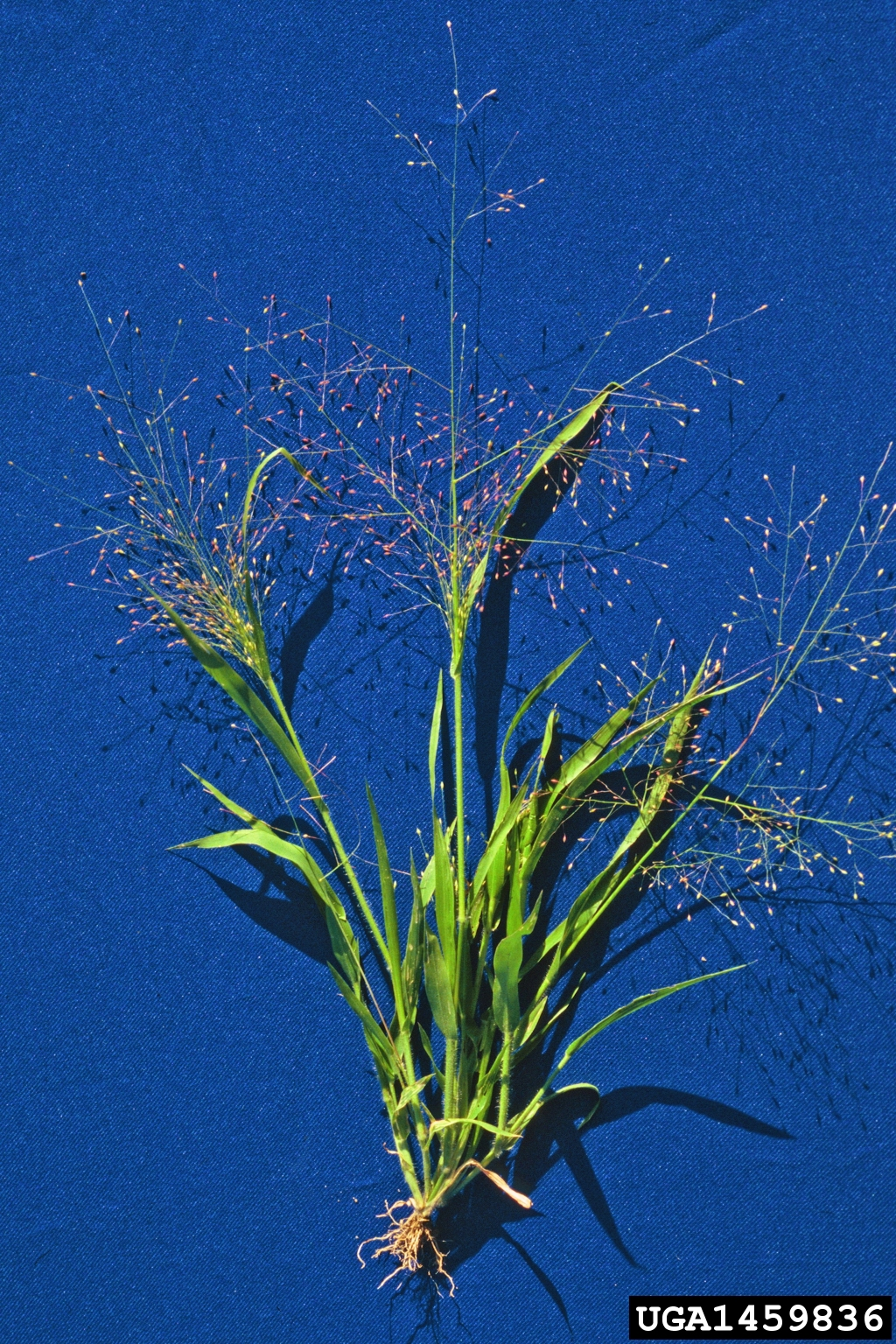 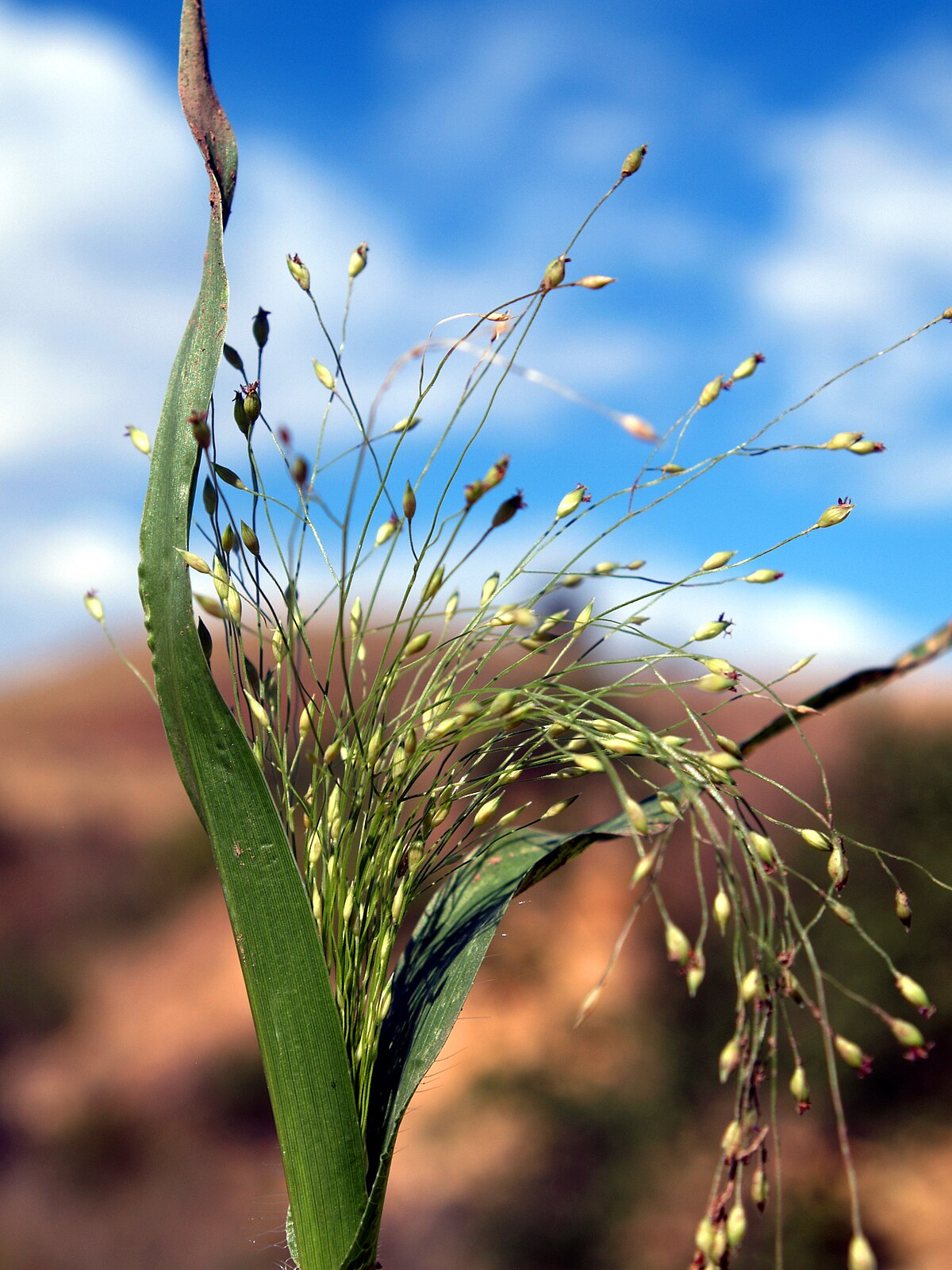 Scientific Name: Panicum Capillare
Lifespan (LS): Annual
Origin (OP): Native
Season (S): Warm - Season
Grazing Response (GR): Increaser

About 30 inches tall
Inflorescence is an open, spreading panicle that usually half as tall as the rest of the plant
Leaf sheaths are covered in dense, stiff, spreading hairs
Switchgrass
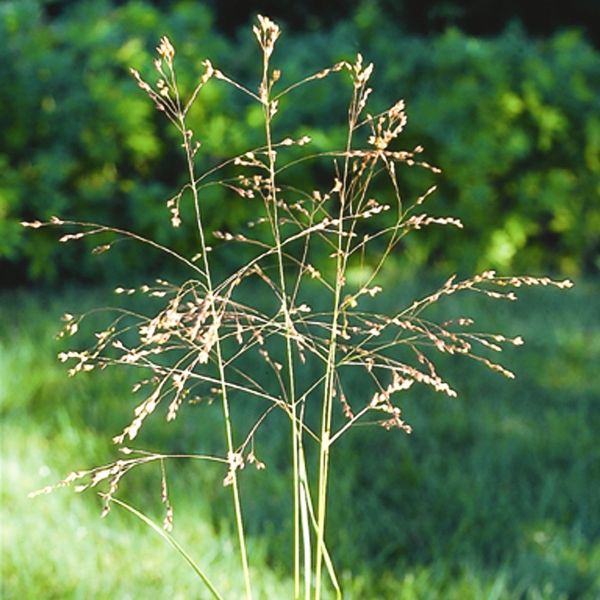 Scientific Name: Panicum Virgatum
Lifespan (LS): Perennial
Origin (OP): Native
Season (S): Warm - Season
Grazing Response (GR): Decreaser

About 40 inches tall
Large teardrop-shaped spikelets that with open panicles
V-shaped patch of hair on the upper surface of the leaf blade near the stem
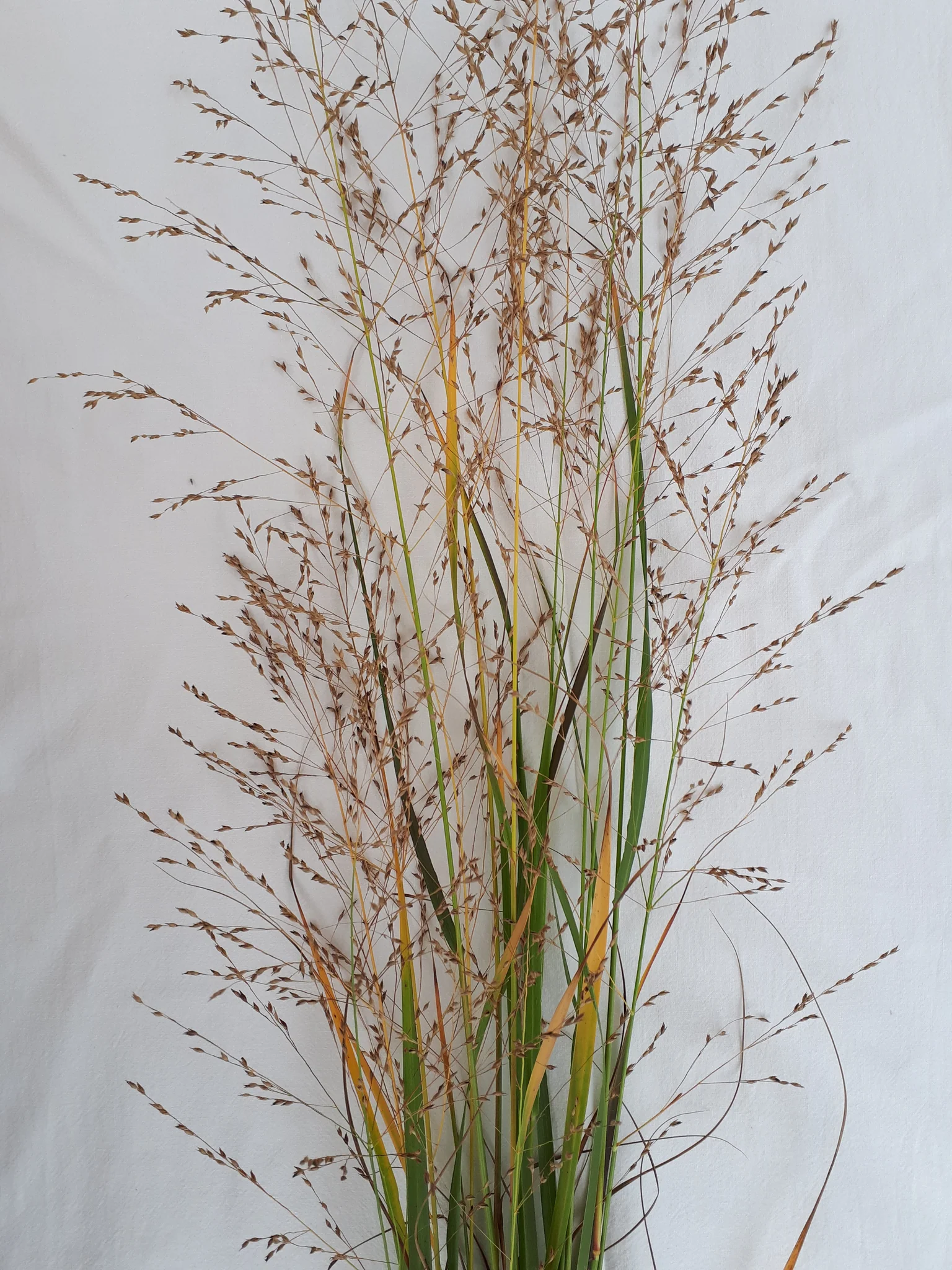 Western Wheatgrass
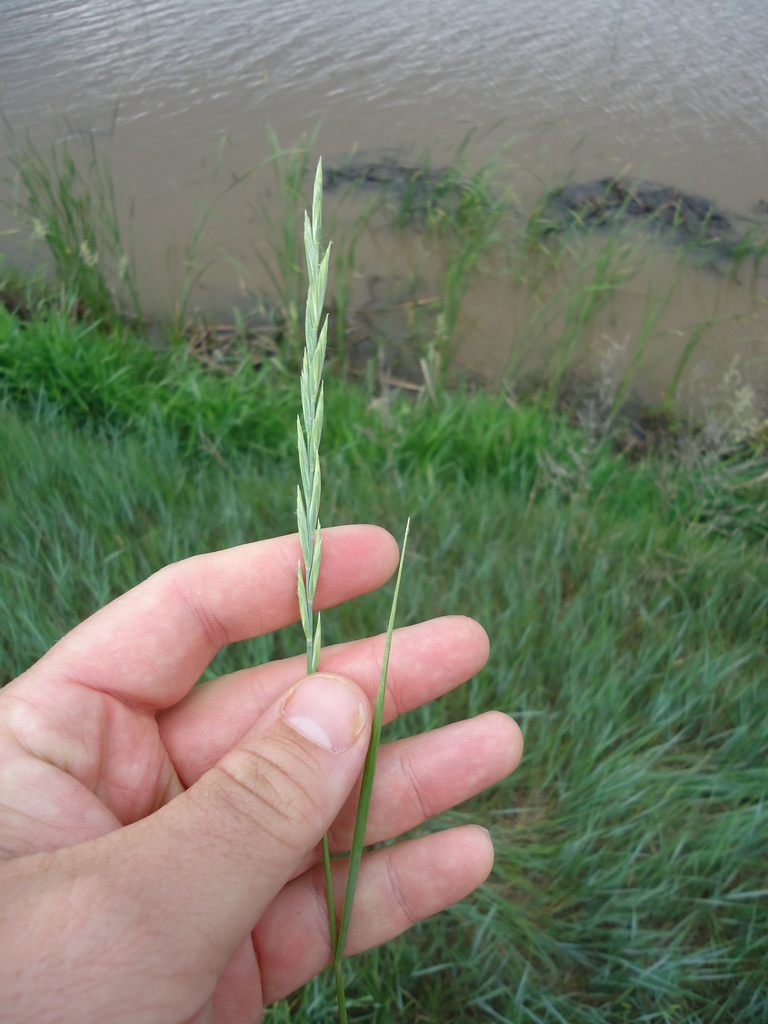 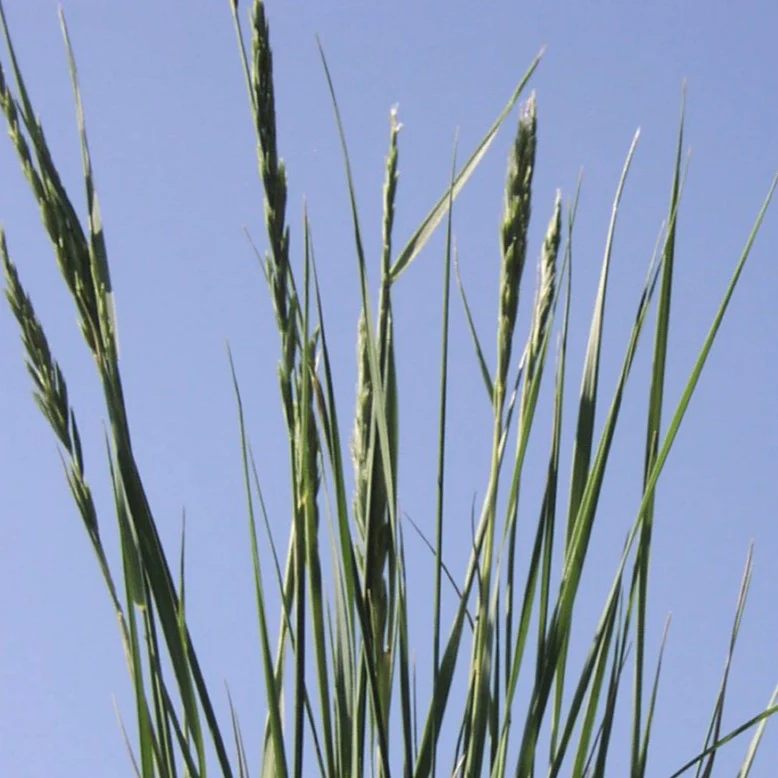 Scientific Name: Pascopyrum Smithii
Lifespan (LS): Perennial
Origin (OP): Native
Season (S): Cool - Season
Grazing Response (GR): Decreaser or invader

12 - 30 inches tall
Spikes 1 - 6 inches long 
Spikelets are usually single at spike nodes 
Leaves are stiff with strongly ribbed upper surfaces
Clasping auricles that are often purple
Can be confused with intermediate wheatgrass
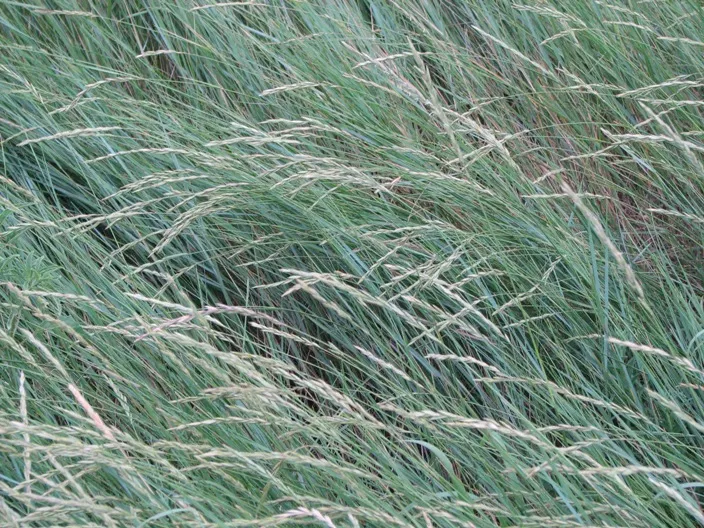 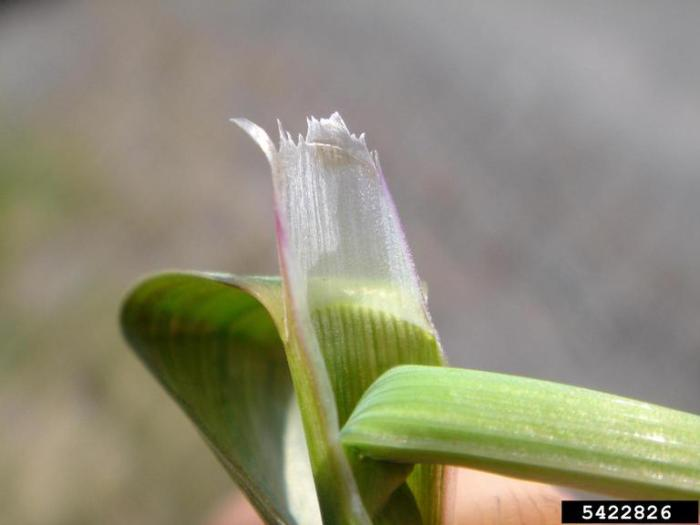 Reed Canarygrass
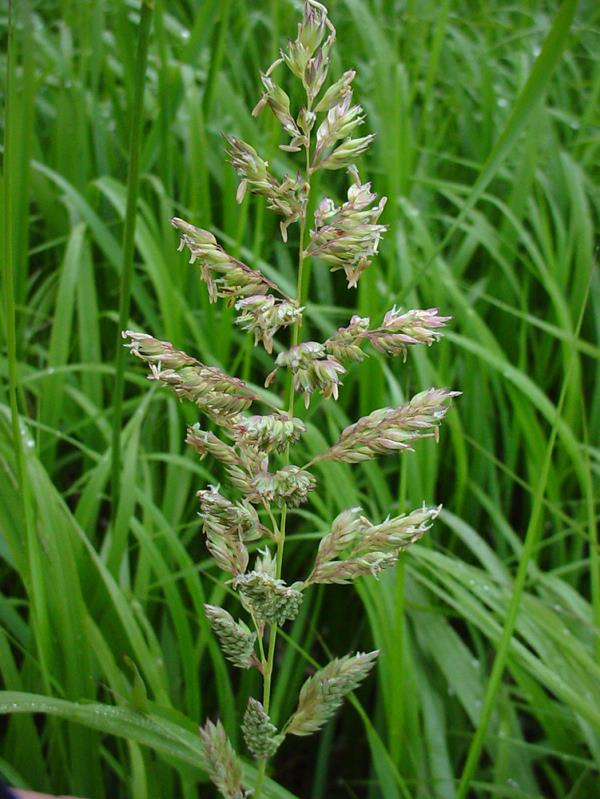 Scientific Name: Phalaris Arundinacea
Lifespan (LS): Perennial
Origin (OP): Native
Season (S): Cool - Season
Grazing Response (GR): Decreaser 

2 - 8 feet tall
Narrow seed heads
Tightly branched panicle that is 3 - 6 inches long, green - purplish in color 
Prominent ligules
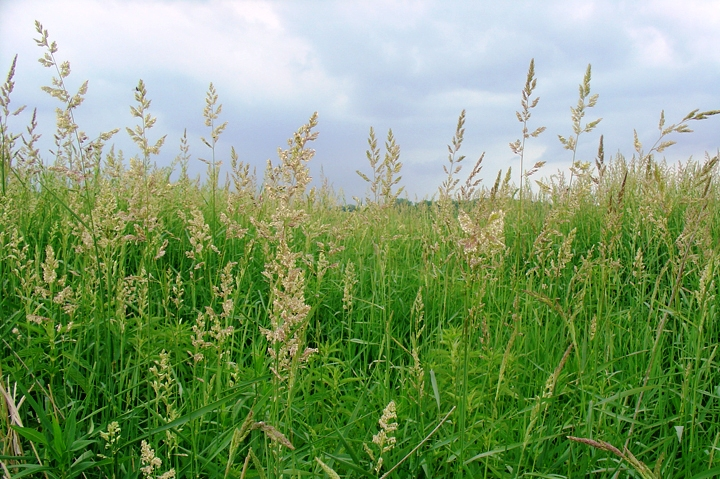 Kentucky Bluegrass
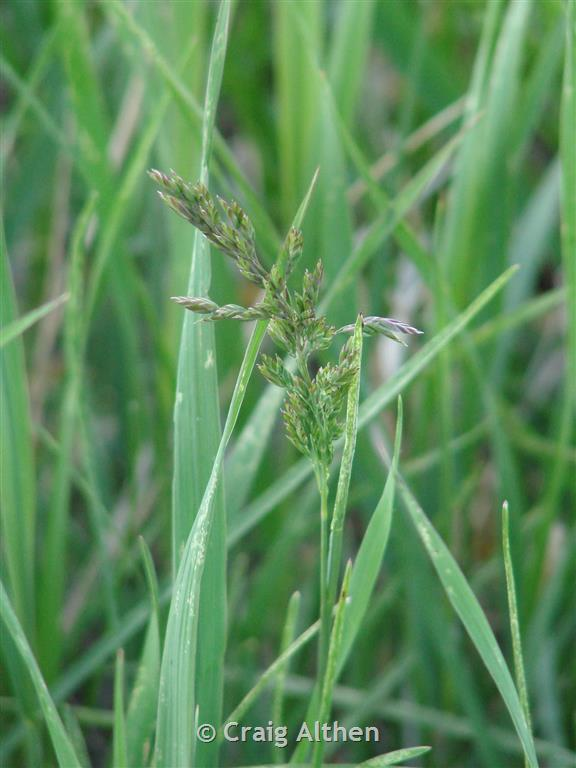 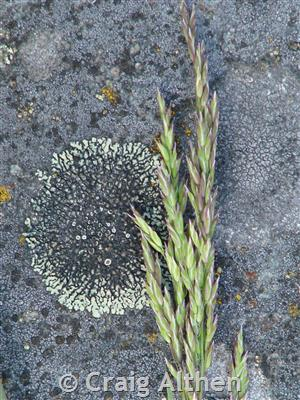 Scientific Name: Poa Pratensis
Lifespan (LS): Perennial
Origin (OP): Native
Season (S): Cool - Season
Grazing Response (GR): Increaser 

About 2 feet tall
3 - 5 flowering branches coming from each node
Typically used for lawn seed
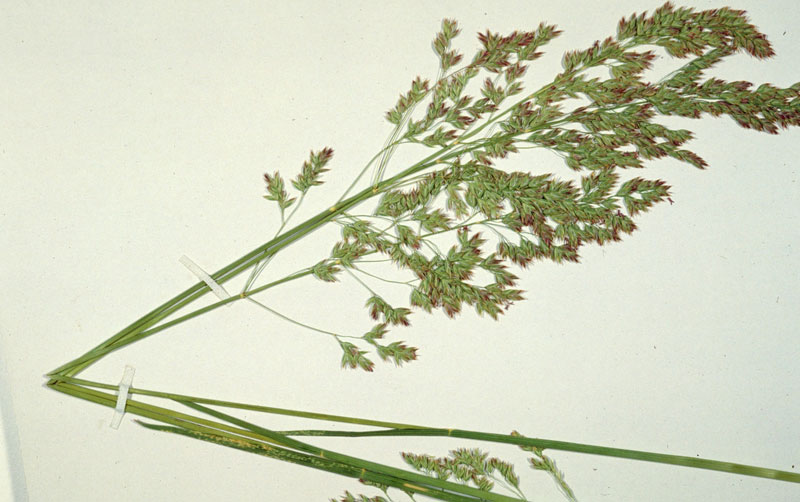 Sandberg’s Bluegrass
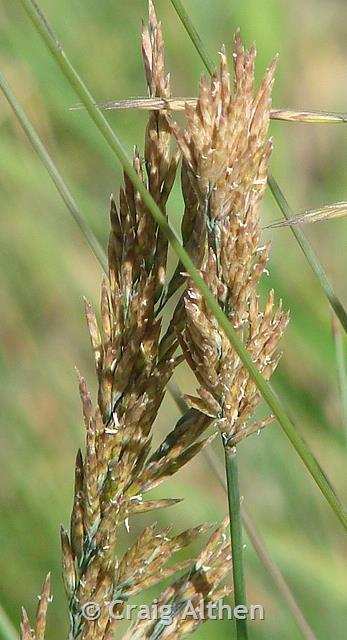 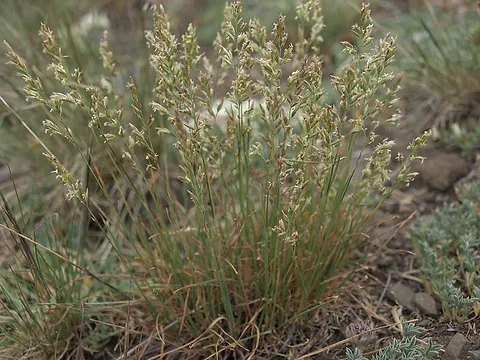 Scientific Name: Poa Secunda
Lifespan (LS): Perennial
Origin (OP): Native
Season (S): Cool - Season
Grazing Response (GR): Increaser 

9 - 28 inches tall
Panicles are narrow and about 2 - 5 inches long
Mostly leafless on the upper part of the plant
Leaf blades are soft
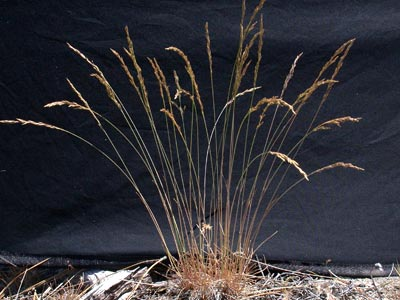 Bluebunch Wheatgrass
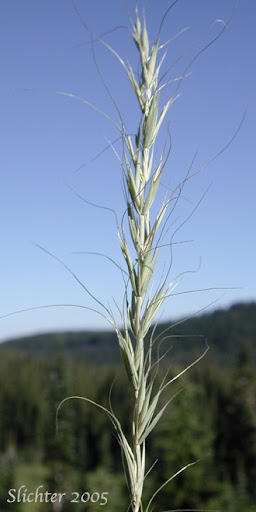 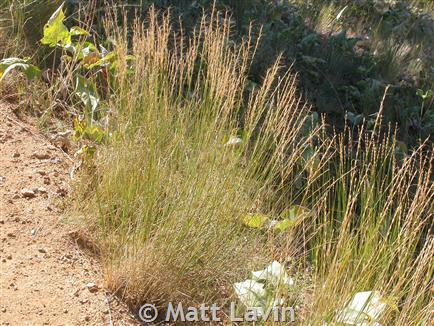 Scientific Name: Pseudoroegneria Spicata
Lifespan (LS): Perennial
Origin (OP): Native
Season (S): Cool - Season
Grazing Response (GR): Decreaser 

12 - 28 inches tall
Thin spike 
Slender plant stems
Strong prominent awns that are about ½ long
Farther west you go - plant will look different - taller and awns are shorter
Little Bluestem
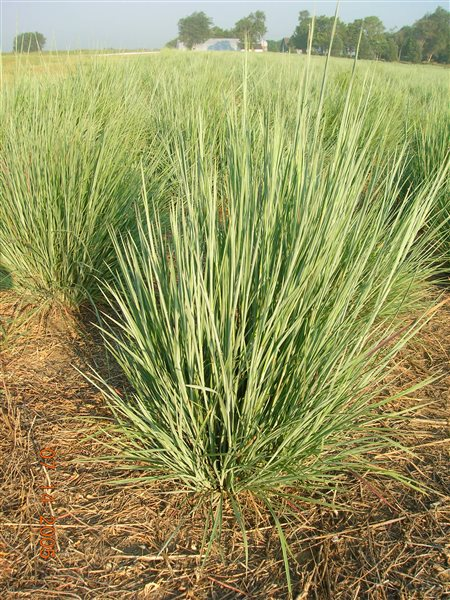 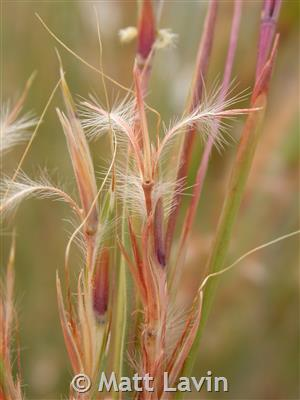 Scientific Name: Schizachyrium Scoparium
Lifespan (LS): Perennial
Origin (OP): Native
Season (S): Warm - Season
Grazing Response (GR): Decreaser or Increaser

1- 3 ft tall
Spikelets are fuzzy and fluffy white at maturity with several branches
Leave blades are slightly folded 
Hairless sheaths - unlike big bluestem
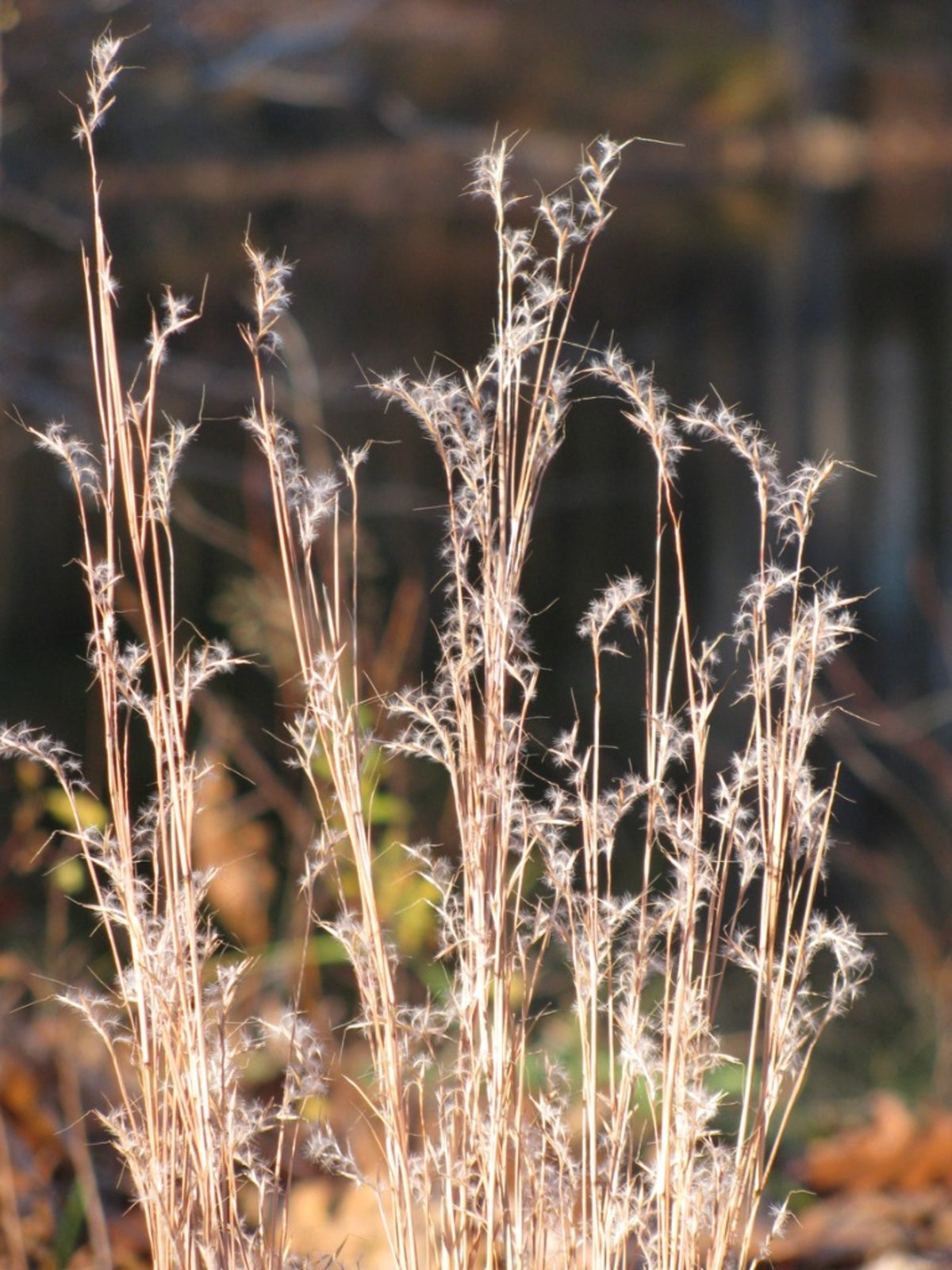 Sand Dropseed
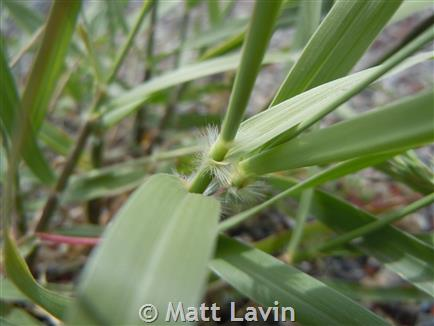 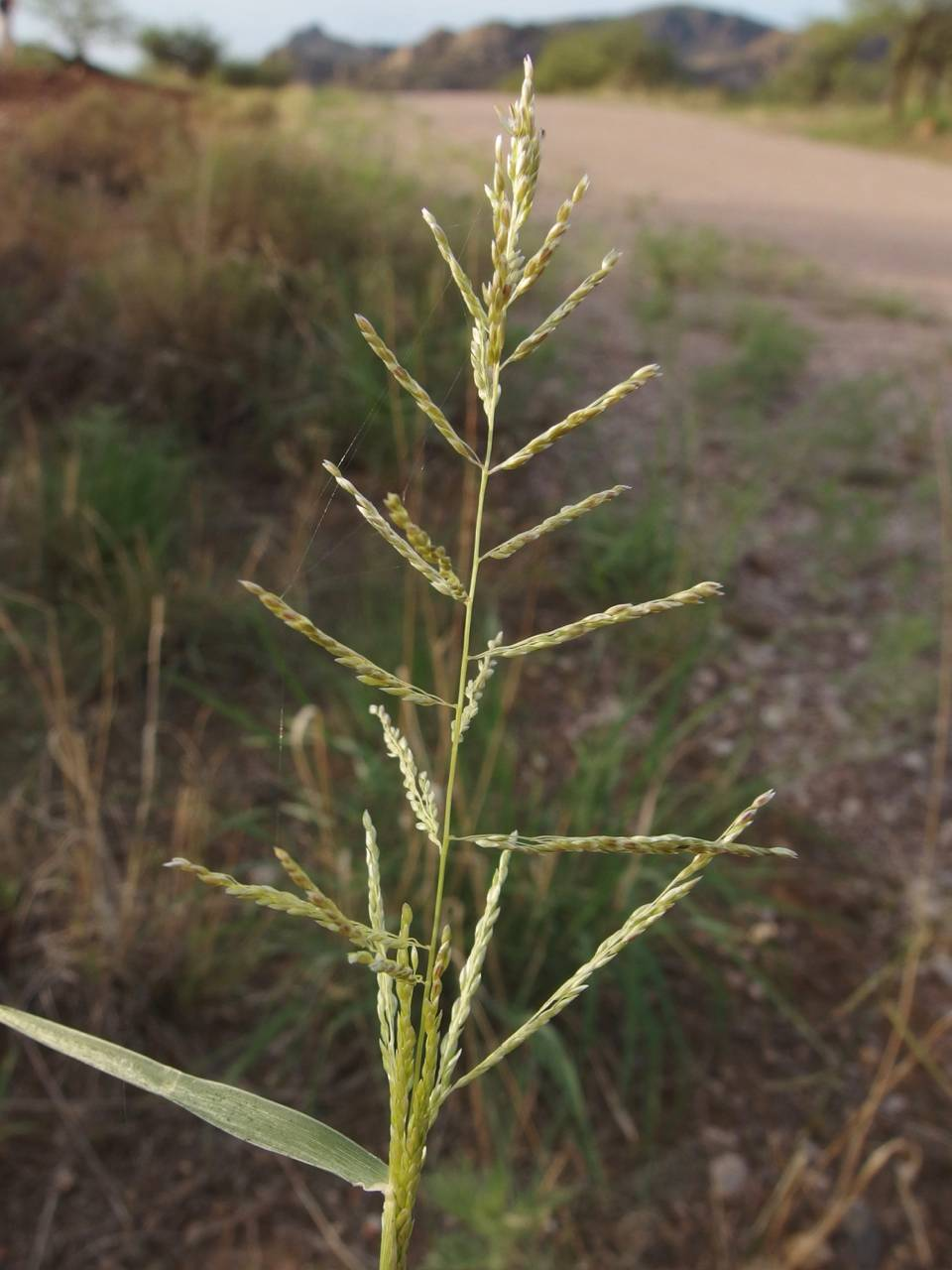 Scientific Name: Sporobolus Cryptandrus
Lifespan (LS): Perennial
Origin (OP): Native
Season (S): Warm - Season
Grazing Response (GR): Decreaser 

1 - 3 ft tall
Panicals may be pyramid like at 3 - 4 inches long
Leaves are rough on the surface and are contained at the lower part of the plant
Tuf of white hair at the leaf collar
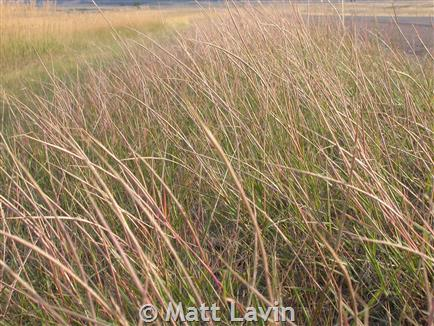 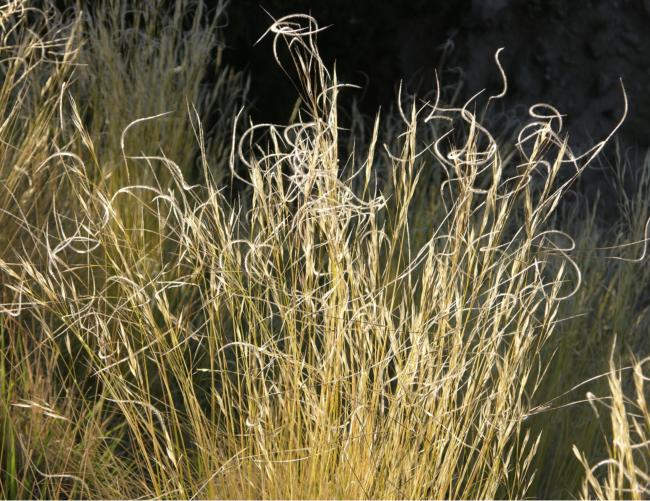 Needleandthread
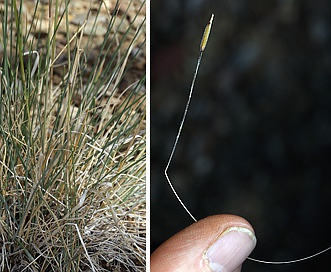 Scientific Name: Stipa Comata
Lifespan (LS): Perennial
Origin (OP): Native
Season (S): Cool - Season
Grazing Response (GR): Decreaser or Increaser

Can be 1 - 3 ft tall
Large spikelets 
Twisted awn 4 - 5 inches long - awns curl as they dry
Leaves will roll inward as the plant dries
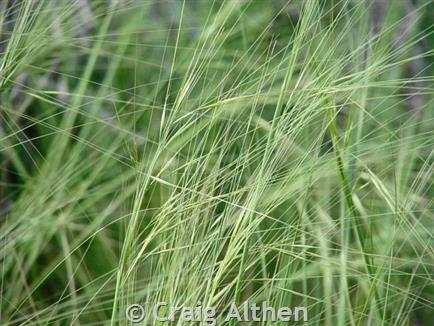 Green Needlegrass
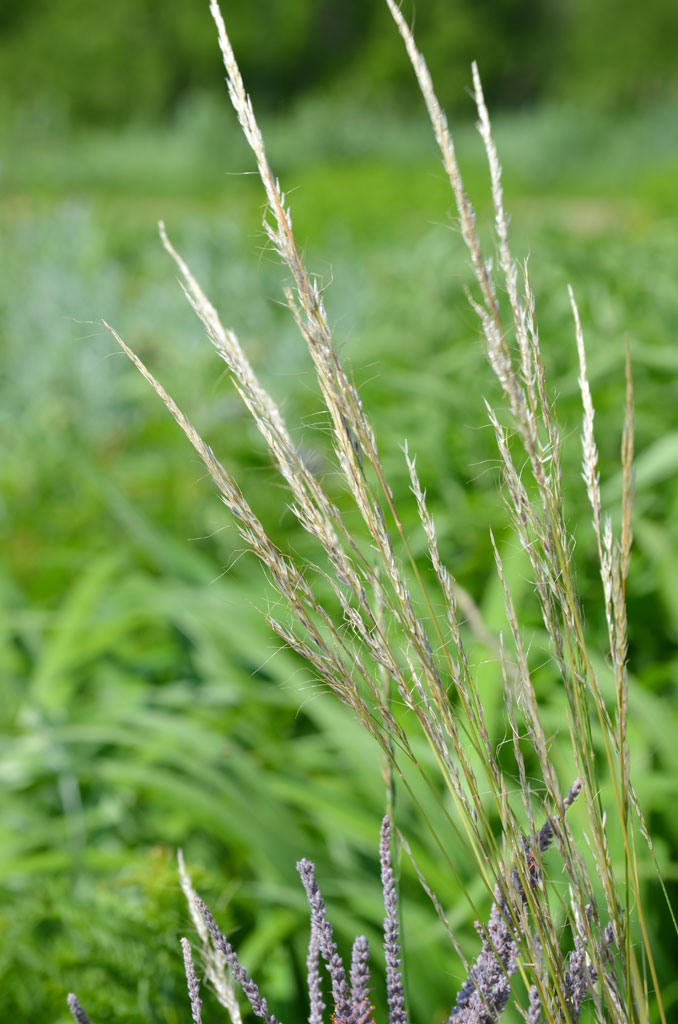 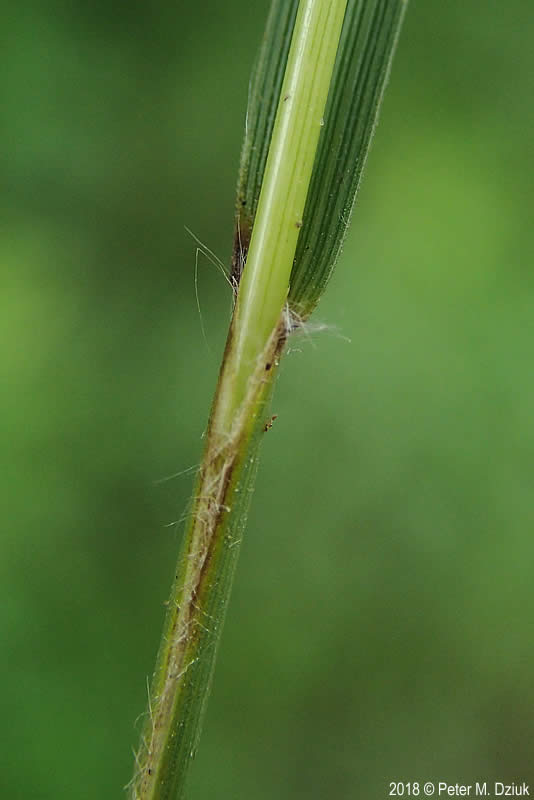 Scientific Name: Stipa Viridula
Lifespan (LS): Perennial
Origin (OP): Native
Season (S): Cool - Season
Grazing Response (GR): Decreaser

18 - 36 inches tall
Spikelet seed head
Awns are usually bent twice and can curl at maturity, about 1 inch long
Ligule can be smooth or hairy
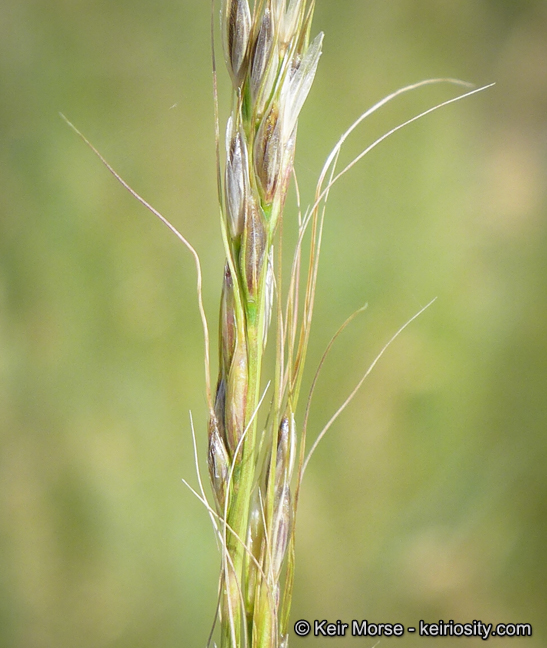 Threadleaf Sedge
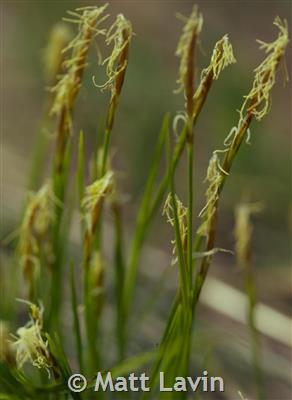 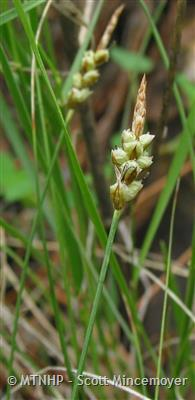 Scientific Name: Carex Filifolia
Lifespan (LS): Perennial
Origin (OP): Native
Season (S): Cool - Season
Grazing Response (GR): Increaser

Densely tufted, can be 3 - 10 inches long
Single brown head
Leaf blades are dark green and very fine
Leaf sheaths are brown and papery
Fibrous roots are dark brown to black, wiry and tough
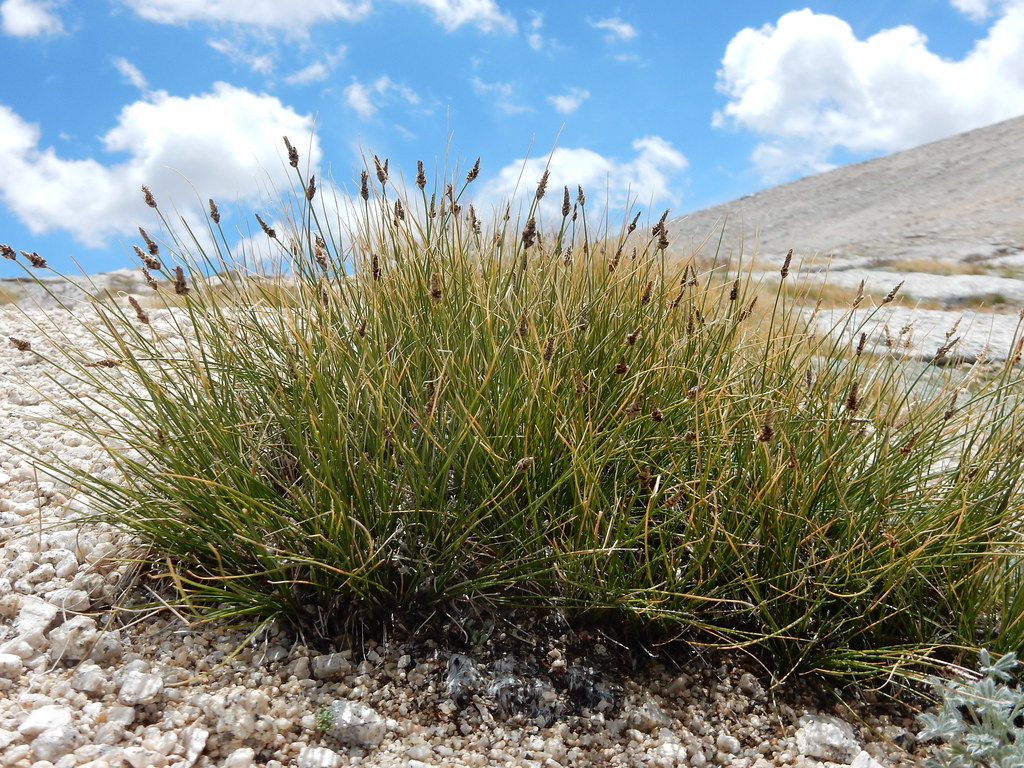 Fringed Sagewort
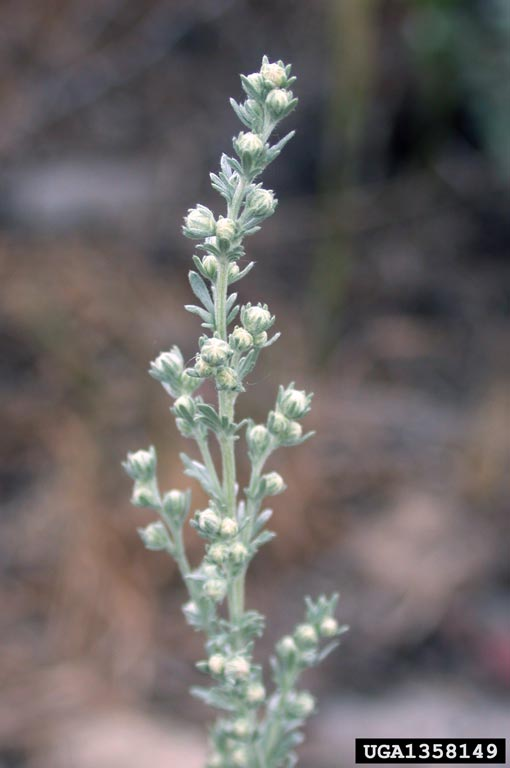 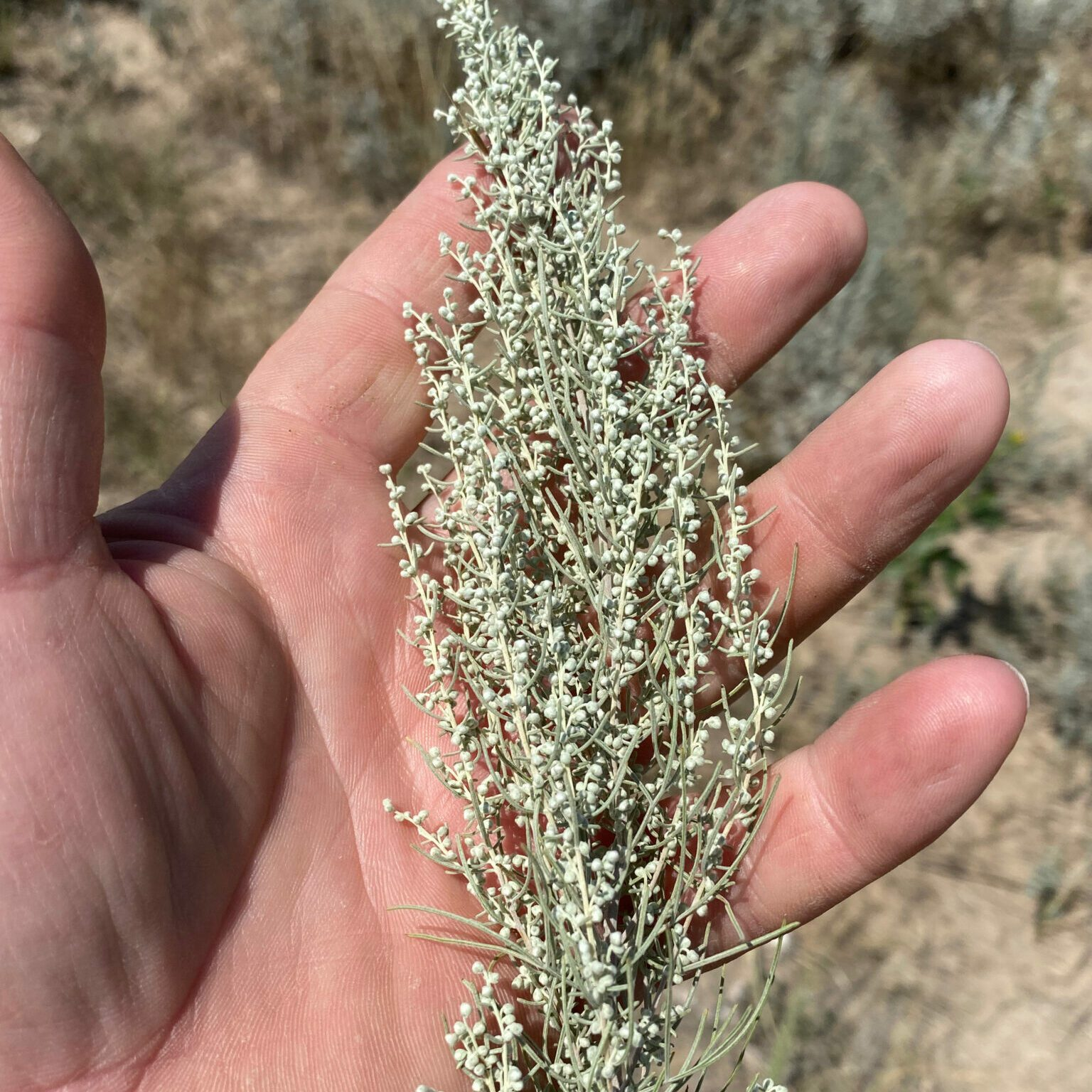 Scientific Name: Artemisia Frigida
Lifespan (LS): Perennial
Origin (OP): Native
Season (S): Warm - Season
Grazing Response (GR): Increaser 

Flowering stems about 4 - 16 inches tall
Grayish flower heads 
Soft, silky-gray leaves
Stems will die back nearly to the ground each year
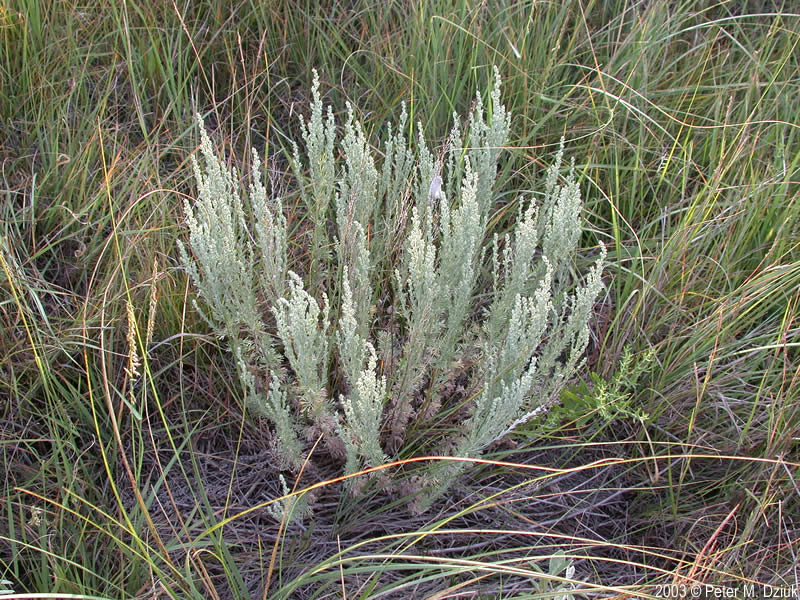 Hairy Goldaster
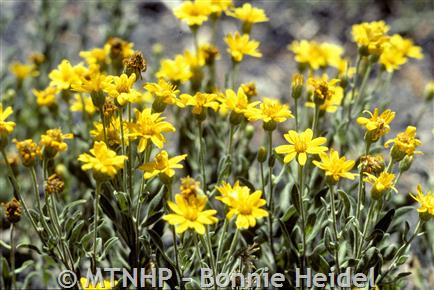 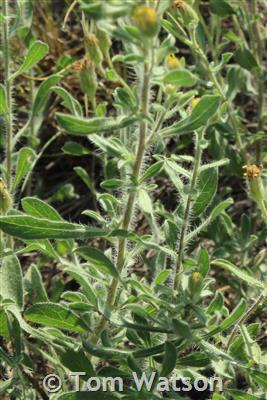 Scientific Name: Chrysopsis Villosa
Lifespan (LS): Perennial
Origin (OP): Native
Season (S): Warm - Season
Grazing Response (GR): Increaser

Height and width ranches from 5 - 24 inches
Flowerheads are golden yellow with disk and ray flowers
Foliage is covered with short, soft or coarse hair
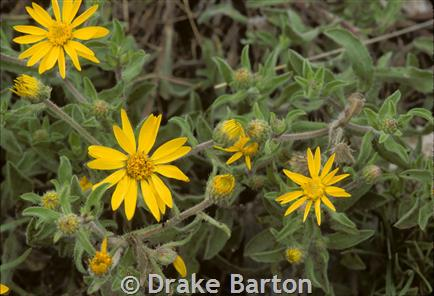 Canada Thistle
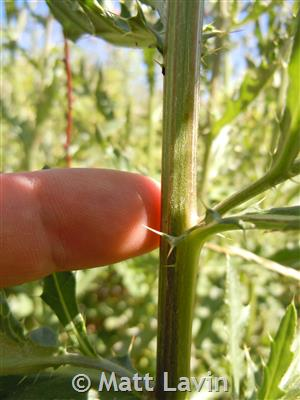 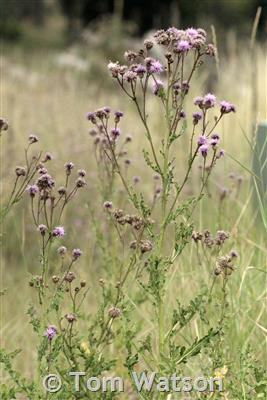 Scientific Name: Cirsium Arvense
Lifespan (LS): Perennial
Origin (OP): Introduced
Season (S): Cool - Season
Grazing Response (GR): Invader

Typically 1 - 3 ft tall
Upper parts of the stems are branched with light pink, lavender or rose purple flower heads
Rather small heads for a thistle
Leaves are crinkly and edged with sharp spines
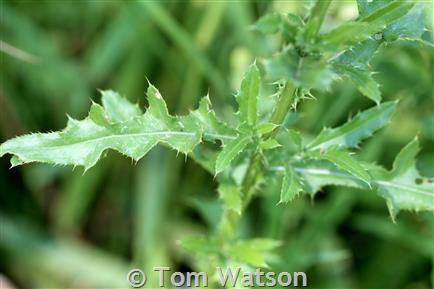 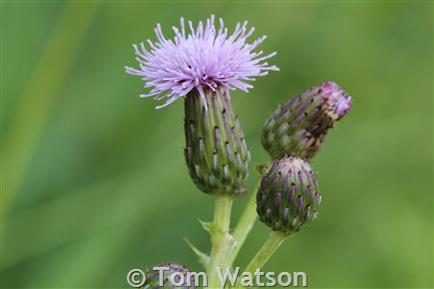 Purple Coneflower
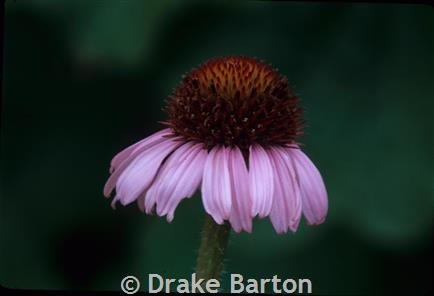 Scientific Name: Echinacea Angustifolia
Lifespan (LS): Perennial
Origin (OP): Introduced
Season (S): Warm - Season
Grazing Response (GR): Decreaser

1 - 2 ft tall with stiff stems
Each stem is capped with a single flower head
Flower head disk is dark brown, dome-like and prickly
Flowers can be rose, purple and white (rare)
Both leaves and stems are covered with short, stiff hairs
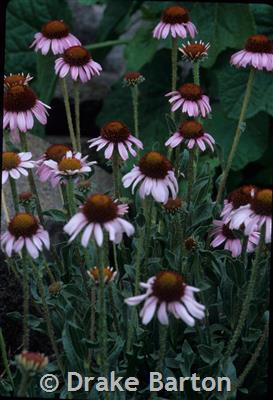 Gayfeather Blazing Star
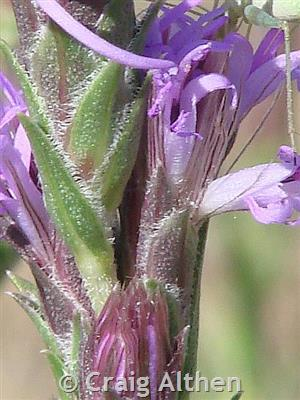 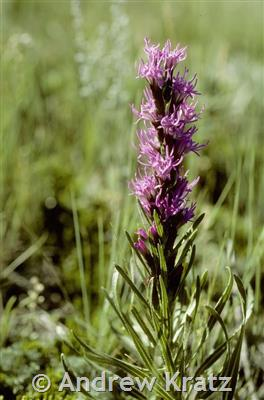 Scientific Name: Liatris spicata
Lifespan (LS): Perennial
Origin (OP): Native
Season (S): Warm - Season
Grazing Response (GR): Decreaser

8 - 40 inches tall 
Slender and unbranched
Purple flower heads produced from August to October
There are 6 different species - different leaf structure
Dotted Gayfeather
Leafy Spurge
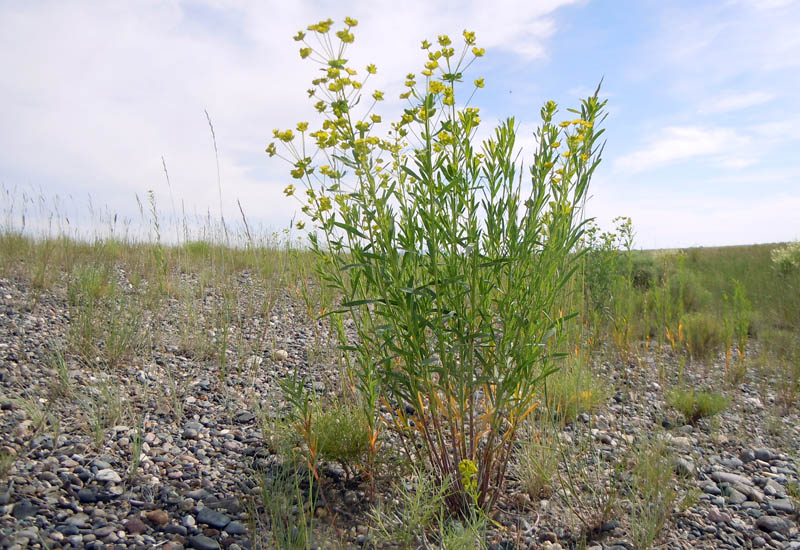 Scientific Name: Liatris spicata
Lifespan (LS): Perennial forb
Origin (OP): Introduced
Season (S): Cool - Season
Grazing Response (GR): Invader

12 - 30 inches tall
Spreads by seed and forms dense patches 
Bright yellow color at the tops of the plant from May - July
Cup-like clusters of unisexual flowers
Numerous, alternate and oblong leaves
Stems contain an acrid(strong unpleasant smell/taste) milky sap
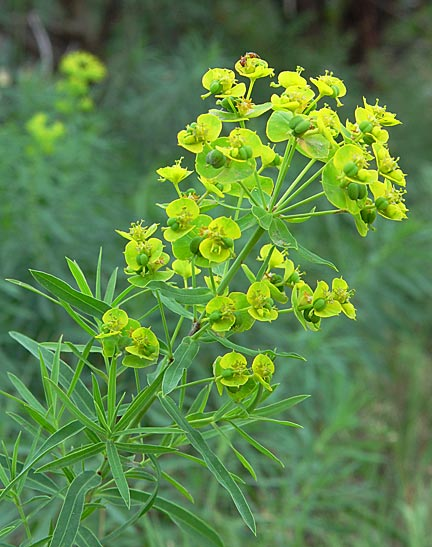 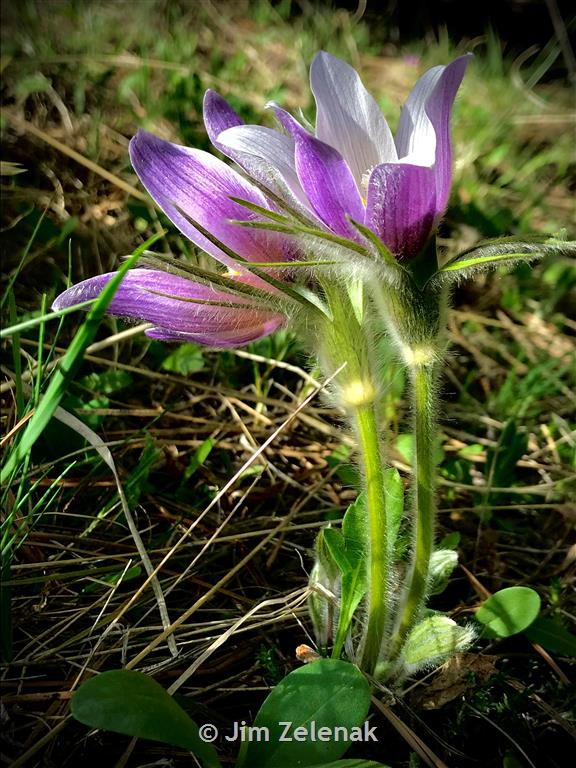 Pasqueflower
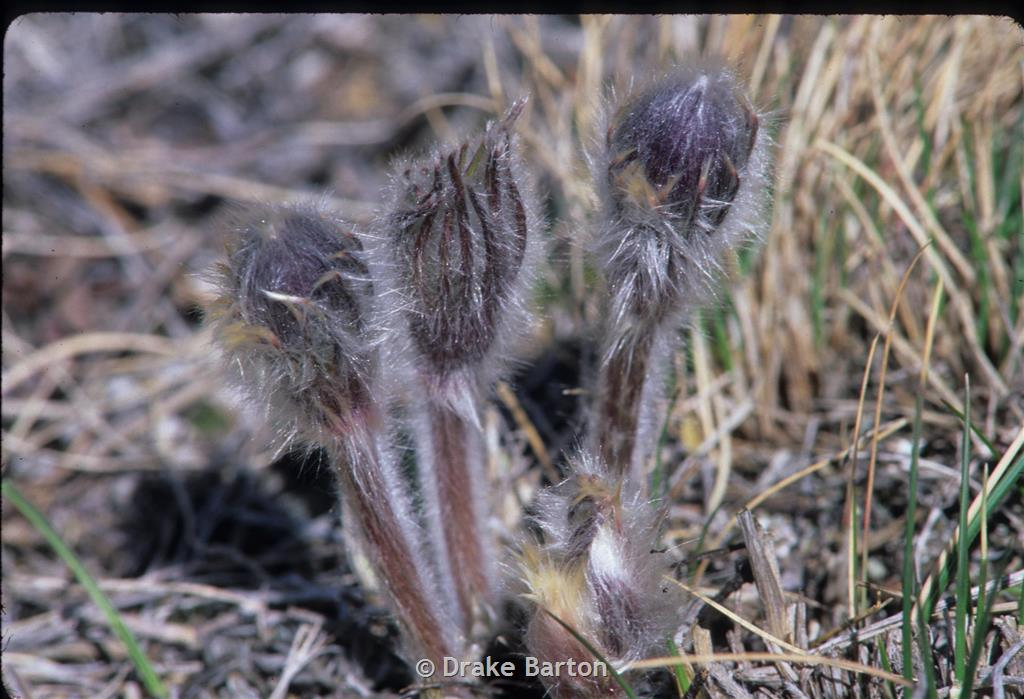 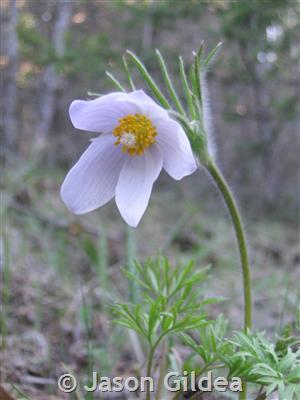 Scientific Name: Anemone Patens
Lifespan (LS): Perennial forb
Origin (OP): Native
Season (S): Cool - Season
Grazing Response (GR): Increaser

4 - 12 inches tall
Flowering begins in April-May
Flowers are tulip-like, 1-2 inches long, vary in color from white to pinkish-violet
Leaves are silky when young. Narrow and linear
Found on grassy hillsides and wooded areas
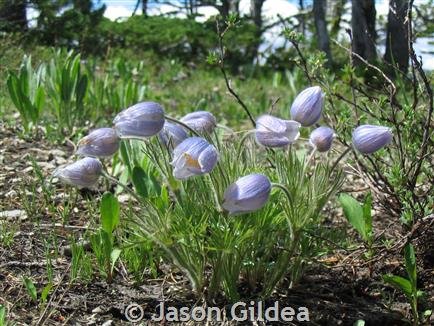 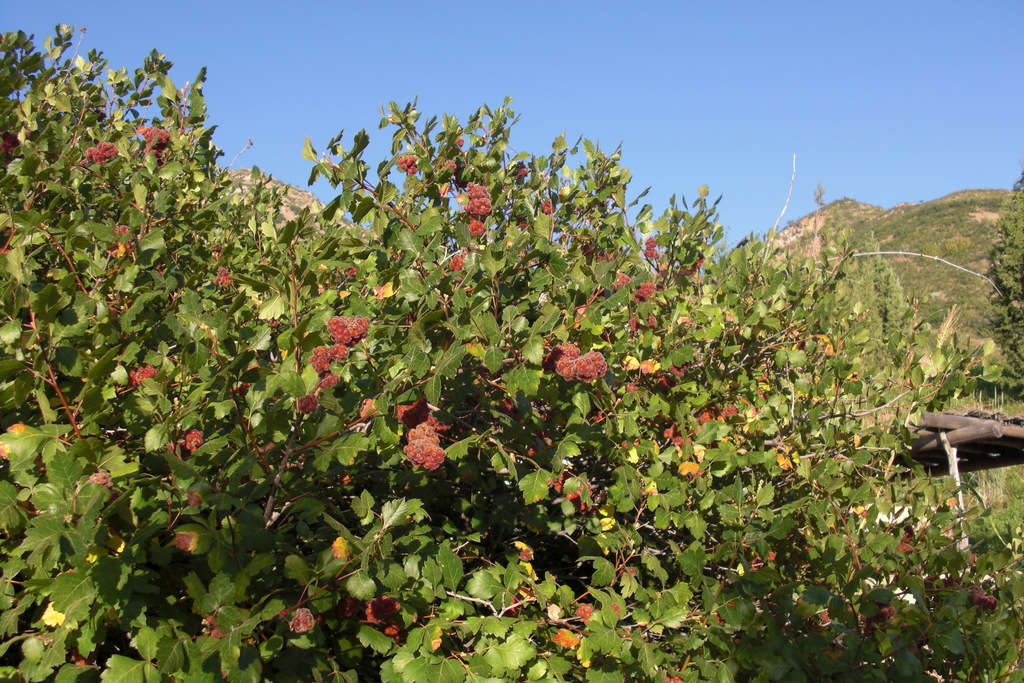 Skunkbrush or Skunkbush
Scientific Name: Rhus Aromatica
Lifespan (LS): Perennial shrub
Origin (OP): Native
Season (S): Cool - Season
Grazing Response (GR): Decreaser

Shrub grows 2 - 7ft tall
Many branches, wide spread and deciduous
Shiny green leaves, divide into 3 lobed leaflets 
Red berry-like fruit clusters that form on female plants. Berry-like fruit will persist throughout the winter
Deer & birds will feed on it during the winter
Native Americans used branches to make baskets, dried berries for lotion and treatment for smallpox sores
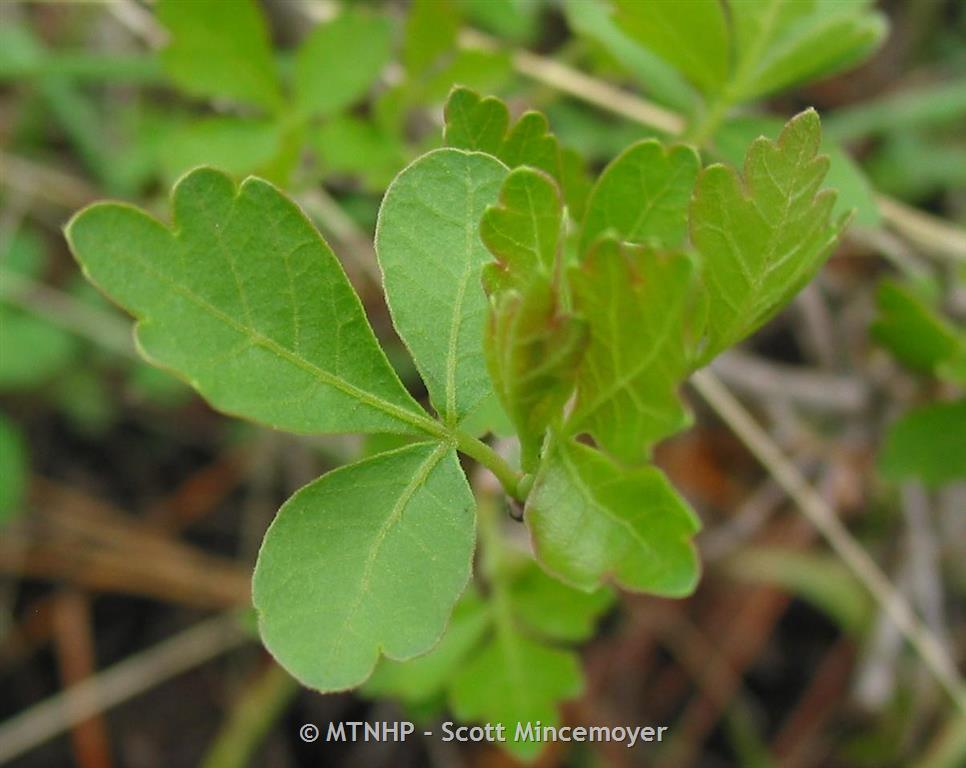 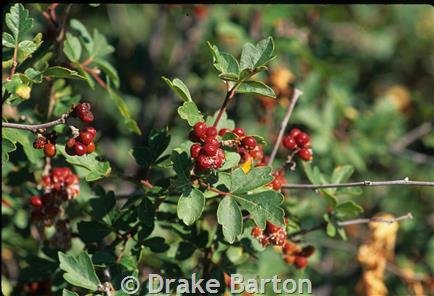 Silver Sagebrush
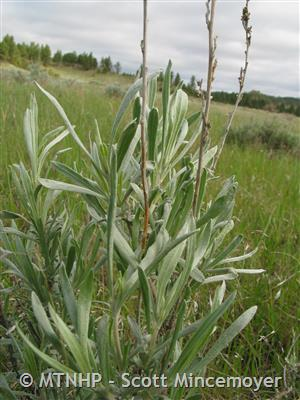 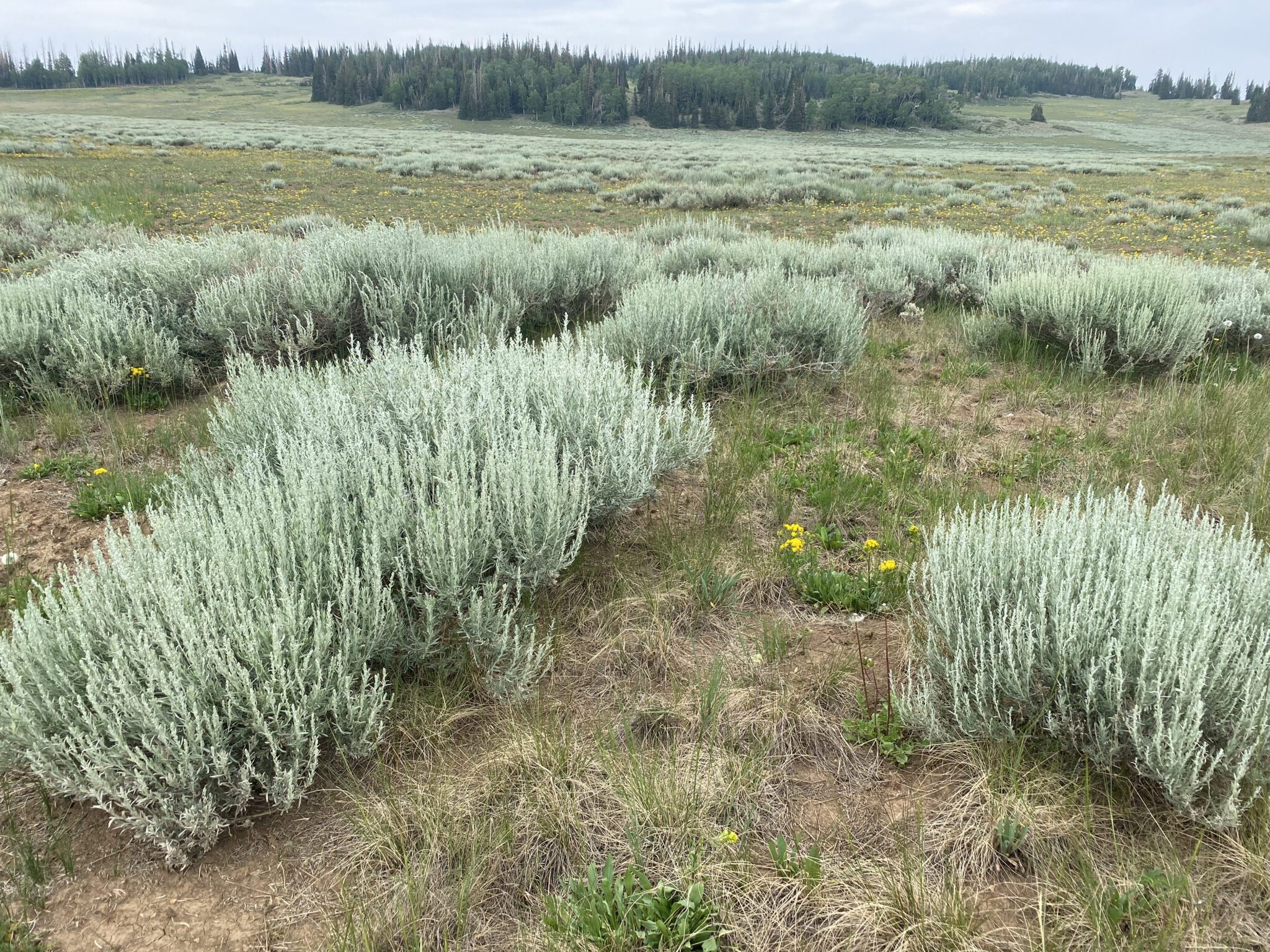 Scientific Name: Artemisia Cana
Lifespan (LS): Perennial shrub
Origin (OP): Native
Season (S): Warm - Season
Grazing Response (GR): Increaser

Around 3ft tall
Grows upward and outward
Stems covered with shredding tan to grayish-brown bark
Small yellowish flower heads in spike-like clusters appearing in September
Seeds ripen in October-November
Has a grayish-hue to leaves that are up to 3 inches long and ¼ inch wide
Spread by root sprouting and from rhizomes especially after mowing or fire
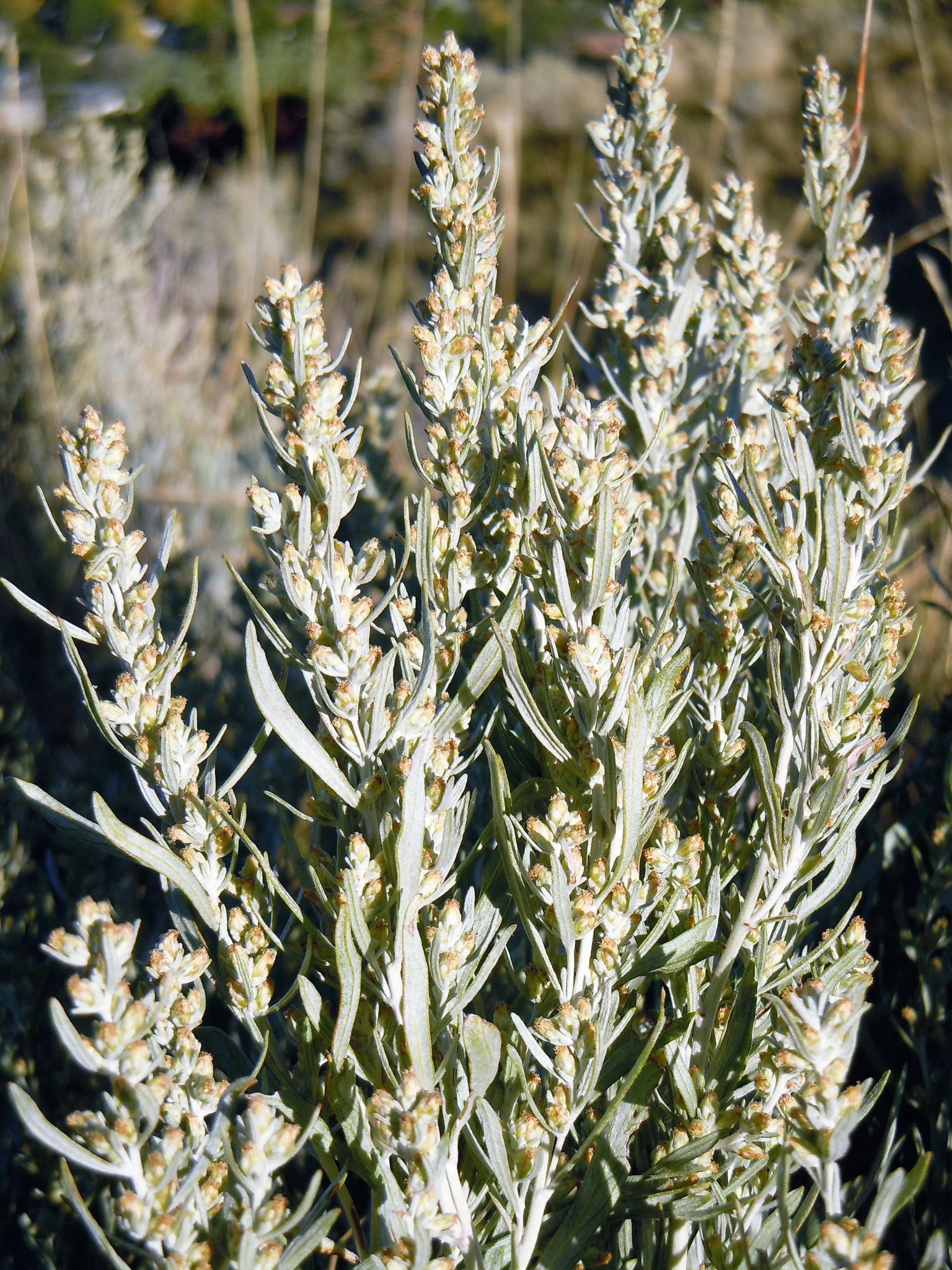 Big Sagebrush
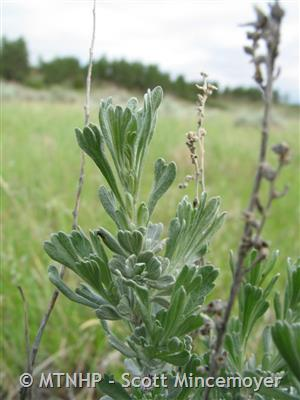 Scientific Name: Artemisia Tridentata 
Lifespan (LS): Perennial shrub
Origin (OP): Native
Season (S): Warm - Season
Grazing Response (GR): Increaser

8 inches to 10 ft tall
Highly branched, evergreen, grayish shrub
Late summer, yellowish heads appear on leafy panicles
Leaves are short and mostly three-lobed at the leaf tips and wedge shaped at the base
Reproduce only by seed
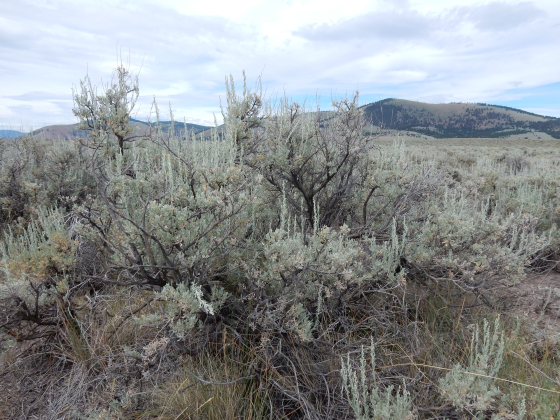 Rubber Rabbitbrush
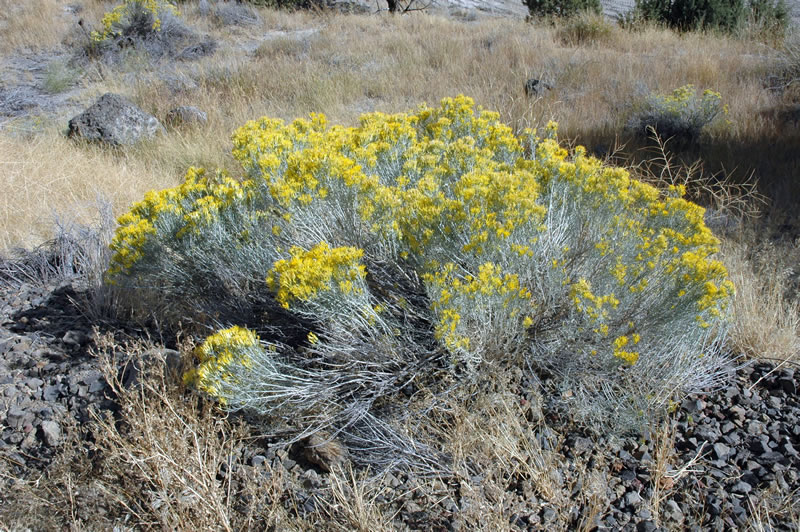 Scientific Name: Chrysothamnus Nauseosus 
Lifespan (LS): Perennial shrub
Origin (OP): Native
Season (S): Warm - Season
Grazing Response (GR): Increaser

12 - 60 inches tall
Branched shrub with rounded crown
Multiple, straight stems that can be yellowish-green or white due to dense covering of felt-like matted hairs
Dark green or white-woolly leaves
Many yellow flower heads 
Distinctive odor when it's crushed
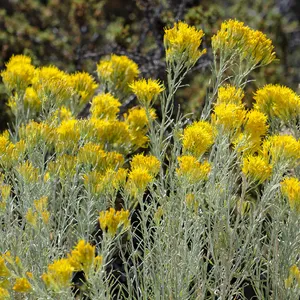 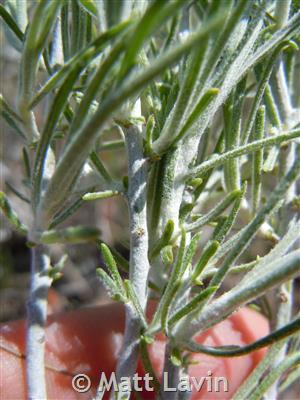 Western Snowberry
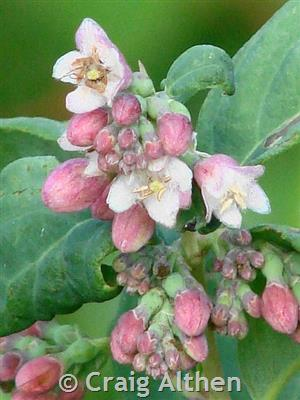 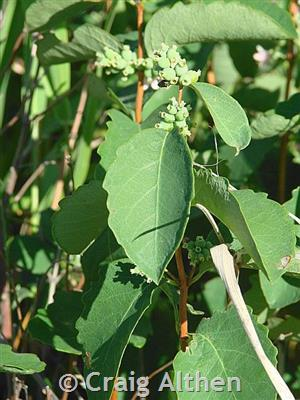 Scientific Name: Symphoricarpos Occidentalis
Lifespan (LS): Perennial shrub
Origin (OP): Native
Season (S): Cool - Season
Grazing Response (GR): Increaser

1 - 3ft tall
Thicket-forming, root-sprouting shrub
Clusters of pinkish, bell-shaped flowers appear in June-July
Round whitish fruits appearing through the winter
Leaves are 1-4 inches long, upper side is smooth and undersides are whitened
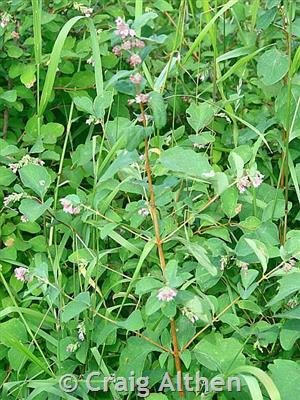 Nuttall Saltbush
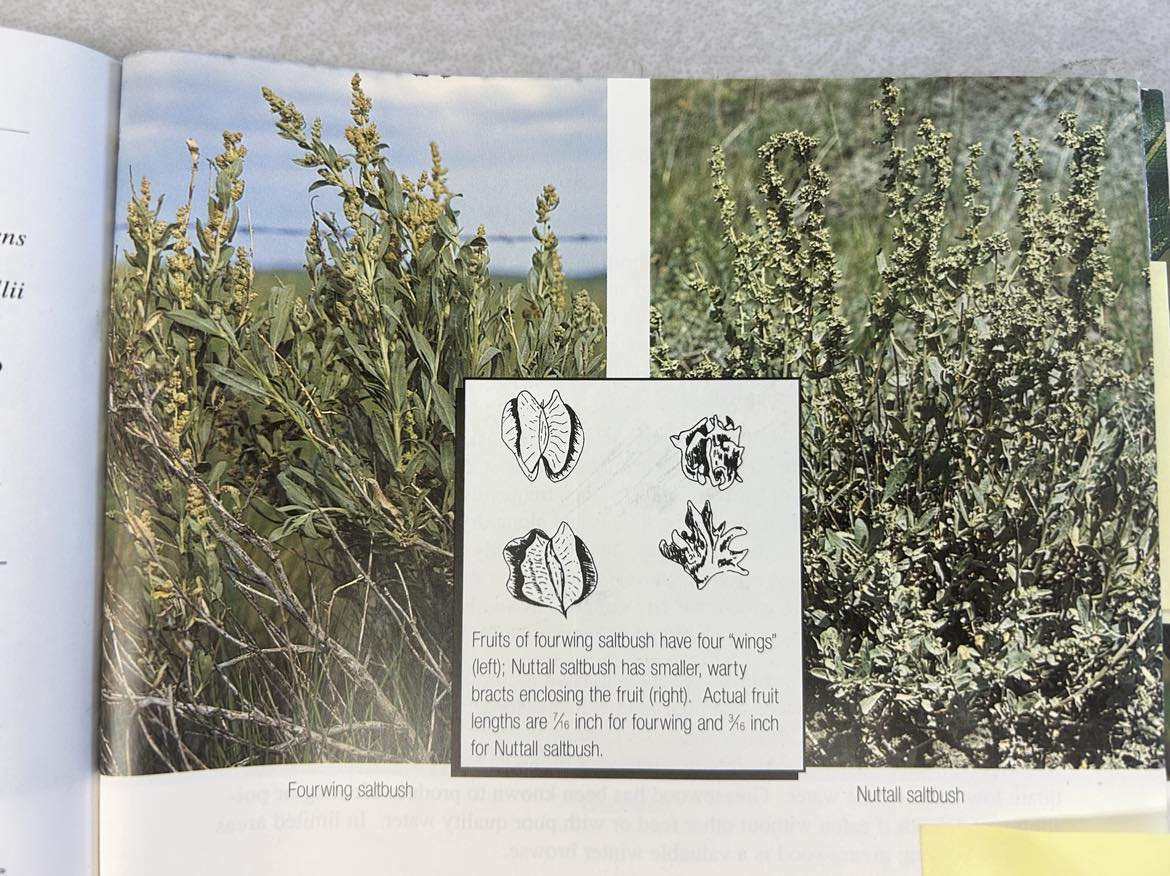 Scientific Name: Atriplex Nuttallii
Lifespan (LS): Perennial 
Origin (OP): Native
Season (S): Warm - Season
Grazing Response (GR): Decreaser

No taller than 20 inches
Woody only at the base
Fruiting bracts form 2 wings enclosing the fruit, these are thick and warty 
Linear to oblong leaves, rather thick, gray-green and scruffy
Salty to the taste
Don’t mistake Nuttall for Fourwing - biggest difference are the wings that enclose the fruit
Winterfat
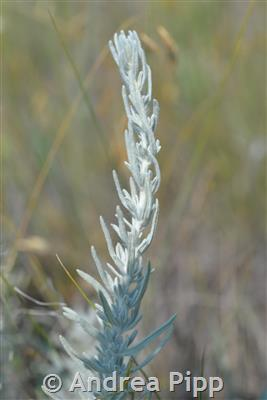 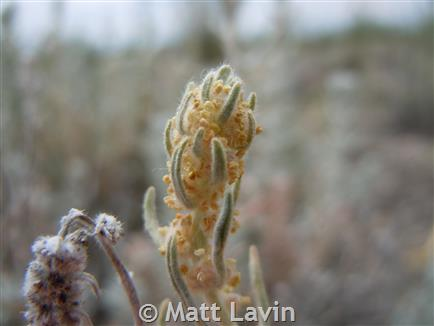 Scientific Name: Krascheninnikovia Lanata 
Lifespan (LS): Perennial 
Origin (OP): Native
Season (S): Warm - Season
Grazing Response (GR): Decreaser

1-3 ft tall from a woody base
Stems and leaves are covered with soft, woolly hairs giving it a whitish to gray-green color
Narrow leaves are ¼-1 inch long with edges rolled under
Flowers are in dense clusters on upper parts of the stems
Fruits are white-woolly and enclosed in dense hairy bracts
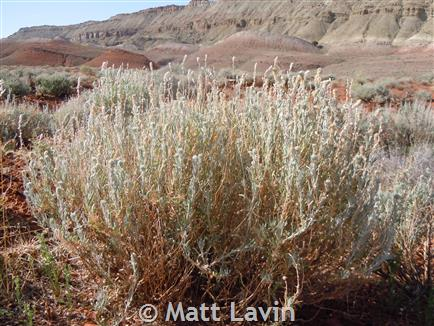 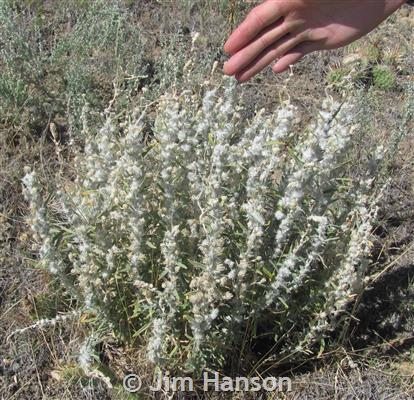 Greasewood
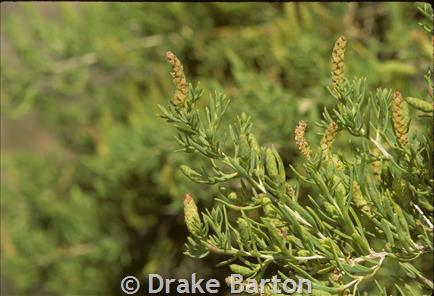 Scientific Name: Sarcobatus Vermiculatus
Lifespan (LS): Perennial 
Origin (OP): Native
Season (S): Cool - Season
Grazing Response (GR): Increaser

Deciduous Shrub
2-5ft tall and irregular in shape
Bark of young branches is white and smooth, turning blackish with age
Stems are rigid with many thorny twigs
Fleshy, pale green leaves
Male and female flowers occur on the same plant
Male’s = scaly cone-like spikes
Female = fruit with a broad halo-like wing on upper half
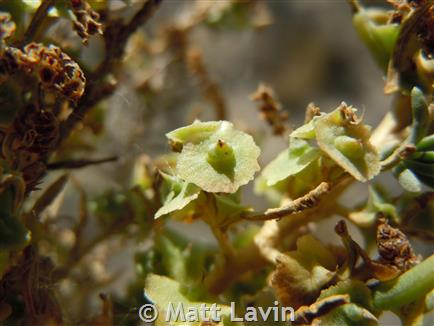 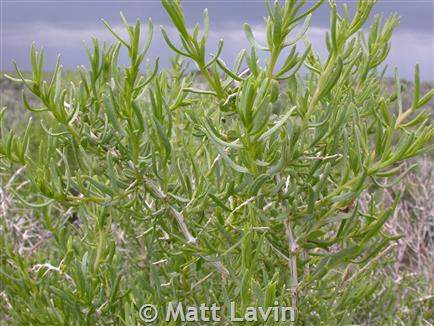 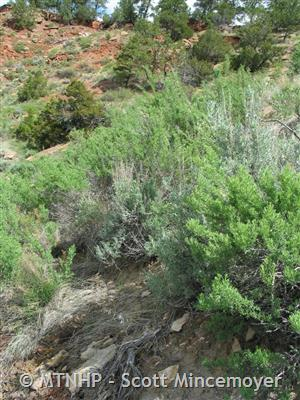 Russian Olive
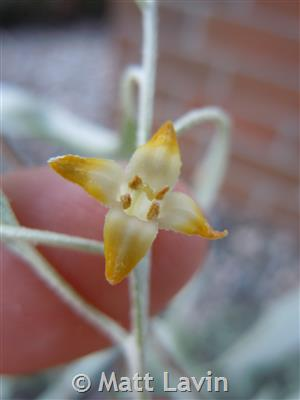 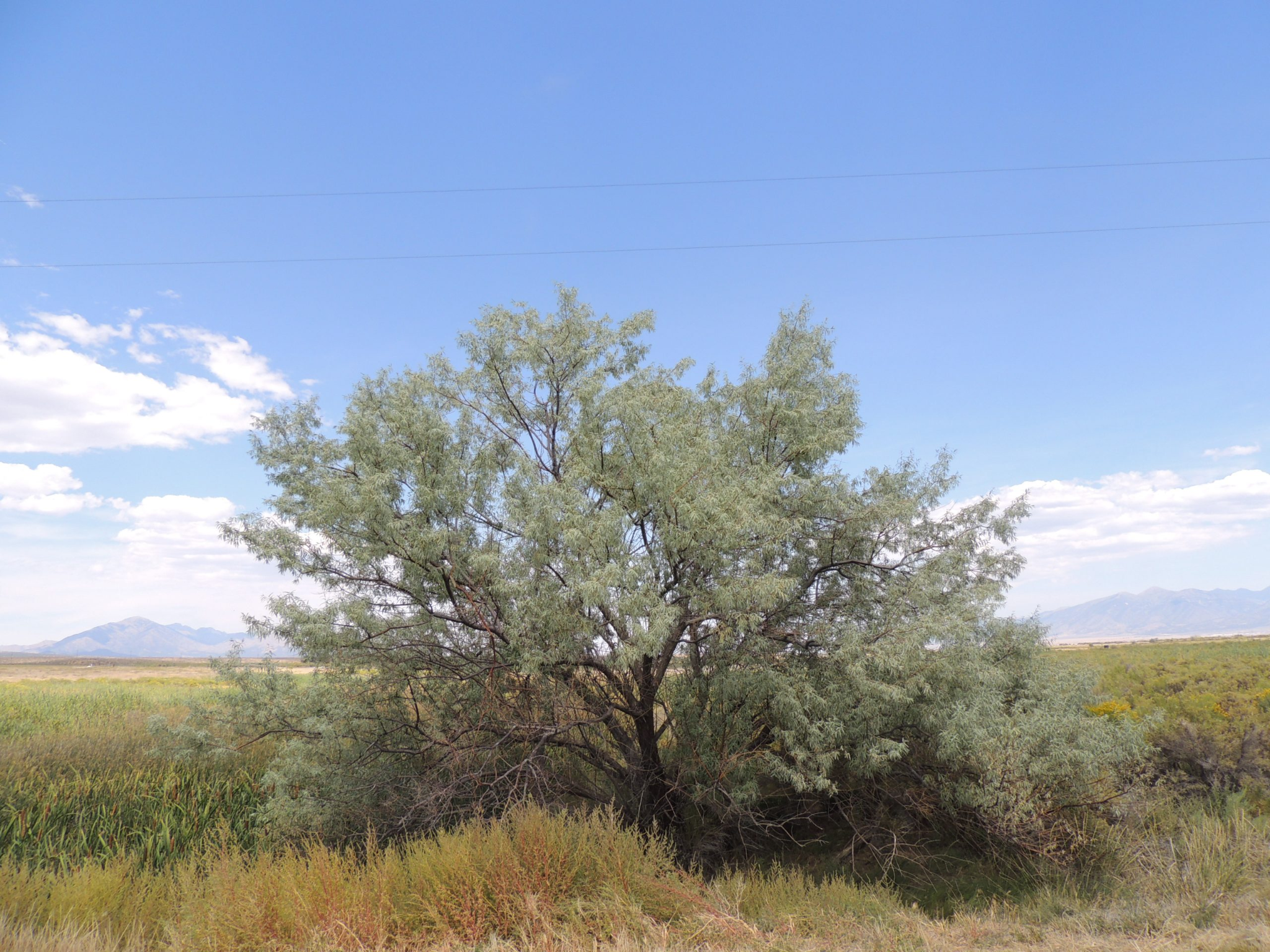 Scientific Name: Elaeagnus Angustifolia
Lifespan (LS): Perennial 
Origin (OP): Introduced
Season (S): Cool - Season
Grazing Response (GR): Invader

Deciduous tree
Small - medium sized is freely branched and irregular shape 
Silver-green leaves
Branches often end in sharp thorns
Yellow flowers are small and sweetly fragrant
Fruit is edible but mealy
August to October is when you could find fruit
Olive-shaped, yellow-gray color with striped pit
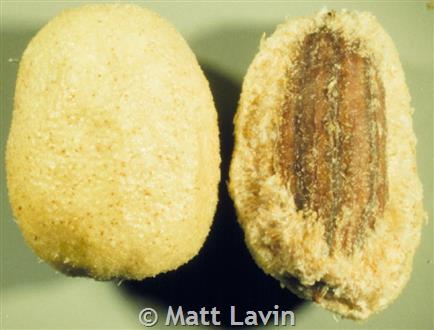 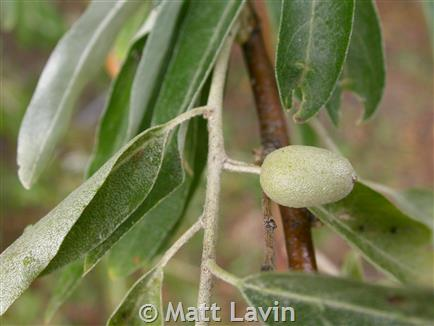 Silver Buffaloberry
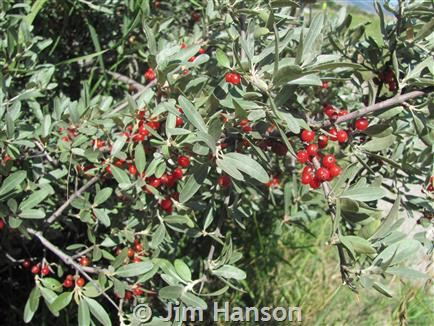 Scientific Name: Shepherdia Argentea
Lifespan (LS): Perennial 
Origin (OP): Native
Season (S): Cool - Season
Grazing Response (GR): Decreaser

Large deciduous shrub
Normally taller than 6 ft
Branches are whitish and thorny 
Leaves are oblong with rounded ends and silvery-scaly on both sides
Lot of small, brownish flowers in the spring
Late summer fruits produced only on female plants - clustered berries that are small, round, shiny red - golden yellow and tart
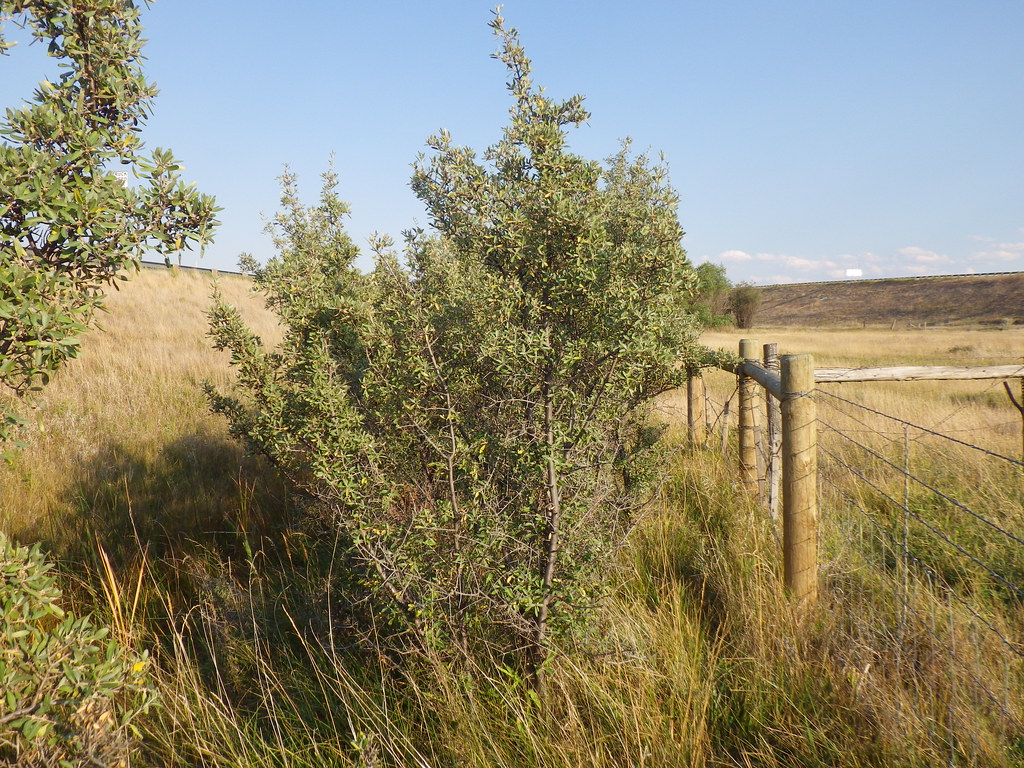 Prairie Rose
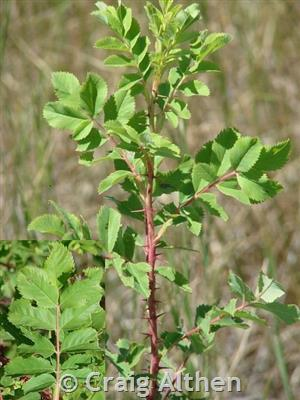 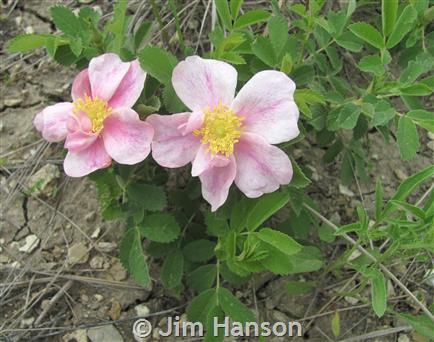 Scientific Name: Rosa Arkansana 
Lifespan (LS): Perennial 
Origin (OP): Native
Season (S): Cool - Season
Grazing Response (GR): Increaser

Prairie rose is a subshrub 
Flowers are large, fragrant, 5 petaled and mostly pink
Fruit is called a hip - fleshy and shiny red or red-orange
Typically less than 18 inches tall 
Often regrows from the crown each year
Stems are densely covered with small yellowish, prickles
Flowers are single or few at tips of non-woody new shoots
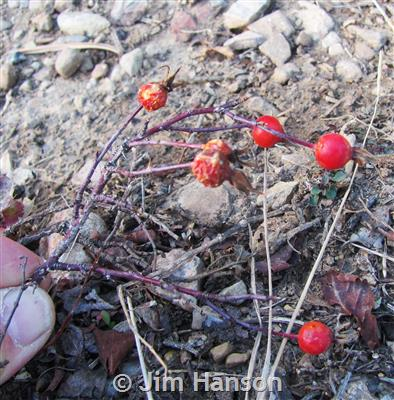 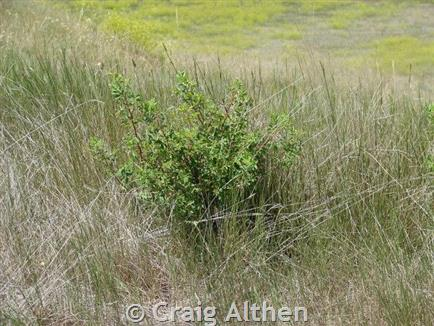 Nitrates
What are Nitrates?
Nitrogen from the soil is taken up by plant roots in the form of nitrate
Plants convert nitrate (NO3) to nitrite (NO2) which in turn is converted to ammonia and then to amino acids, the building blocks of protein
Nitrate levels cycle during a 24-hour period; during the night, nitrate accumulates when photosynthesis is inactive
During the day, nitrate is quickly converted to protein. 
However, in certain conditions, this balance can be disrupted so that the roots will accumulate nitrate faster than the plant can convert the nitrate to protein. 
Abnormal growing conditions such as drought, frost, unseasonable or prolonged cool temperatures, hail, shade, disease, high levels of soil nitrogen, soil mineral deficiencies or herbicide damage can cause high nitrate accumulation in forages.
Why do we care?
Nitrate itself is not toxic to animals
Elevated levels can cause a noninfectious disease called nitrite poisoning
Nitrate normally found in forage consumed by ruminant animals is broken down to nitrite (NO2) and then to ammonia (NH3)
The ammonia is then converted to protein by microbes in the rumen
Ruminant animals with high nitrate levels in their diets accumulate nitrite
Nitrite is absorbed into the blood and combines with hemoglobin to form methemoglobin
Causing a reduction in the ability of the blood to carry oxygen from the lungs to body tissues
When the blood can no longer supply oxygen to the body, the animal can suffocate.
Symptoms of Nitrate Poisoning
Severe nitrate poisoning
Accelerated pulse rate
Labored breathing, shortness of breath
Muscle tremors
Weakness
Staggering gait
Cyanosis (membranes such as the tongue, mouth, vulva and the whites of eyes, turn blue)
Death
Signs of early nitrate poisoning
Watery eyes
Reduced appetite
Reduced milk production
Rough hair, unthrifty appearance
Weight loss or no weight gain
Signs of Vitamin A deficiency
Abortion
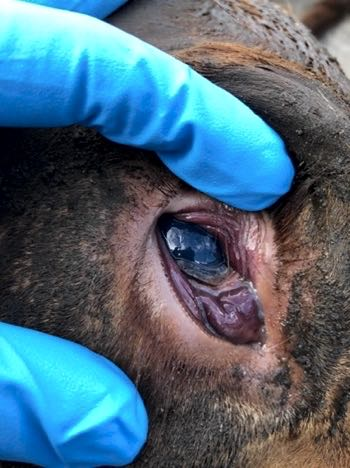 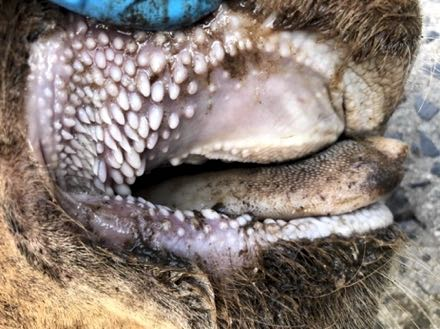 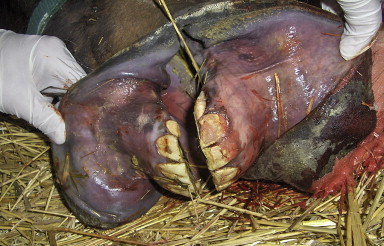 Treatment
Severe nitrate toxicity can occur very rapidly, sometimes within minutes of observing the first symptoms
In these cases, the only way to save an affected animal is an immediate intravenous dose of methylene blue by a veterinarian. Due to the risk and speed of nitrate poisoning, treating livestock after they consume toxic levels of nitrate is not a good option.
Therefore, producers should be aware of species, growing conditions and management strategies to reduce potential nitrate toxicity.
Plants known to contain high levels of Nitrates
Oats, rye, wheat, barley,bromegrass, orchardgrass, sorghum, sudangrass, millet, corn, sweet clover and alfalfa. 
Several weeds, such as kochia, lambs-quarter, pigweed, quackgrass and Russian thistle, can also have high nitrate levels, especially when growing under adverse conditions.
The term "oat hay poisoning" was the common explanation for livestock losses in the 1930s, because large acreages of oats were harvested for forage during drought years
Crops grown under "stress" conditions or on soils that have received high applications of manure or nitrogen fertilizer are your typical suspects 
Silage is the least hazardous. Ensiling forage usually lowers the nitrate level 10 to 60 percent. 
The nitrate level in hay will usually remain constant or decline slightly in storage.
Higher nitrate levels are usually present in immature plants and decrease as plants mature. 
Nitrate concentration is highest in the stems, especially in the lower third of the stem, and at the nodes. 
An intermediate level usually exists in leaves, and very little is found in the grain.
Nitrate Testing
Supplies
Coffee grinder or blender
Electronic scale
250 mL bottle
Distilled water
Forage Nitrate test strips
Scissors
Paper plates 
Microwave or oven
Steps
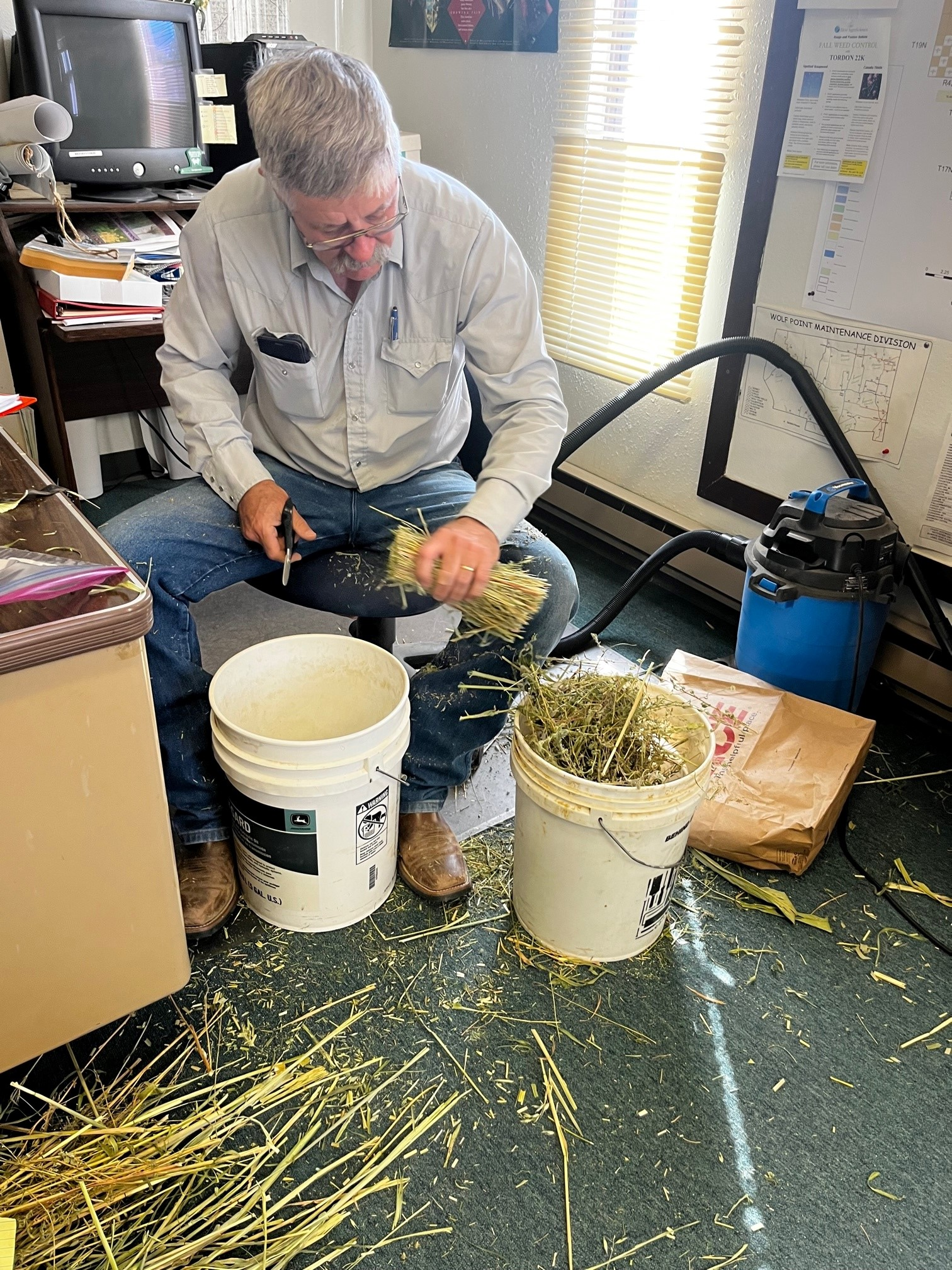 Cut sample into small pieces 
If the sample is wet - dry out using a microwave - short intervals works best 
Grind sample into dust - looking for grain fineness to be similar to sugar or salt
Weigh out 1.0 gram of your sample and put into your 250 mL bottle
Add 100 mL of water - make sure the water you add doesn’t contain any nitrates it will throw off your test results
Put the lid on and shake bottle vigorously for about 30 seconds
Let sit for 30 minutes. Shake bottle again every 10 minutes
Test right away after 30 minutes